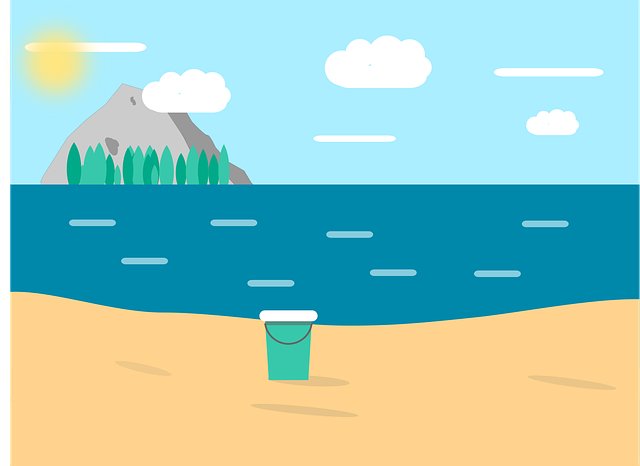 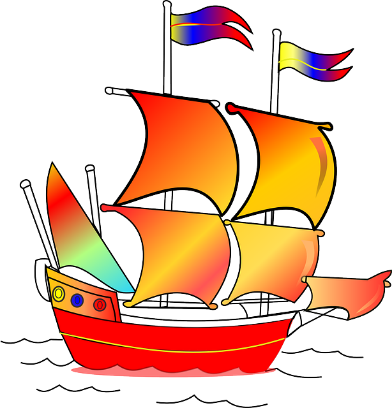 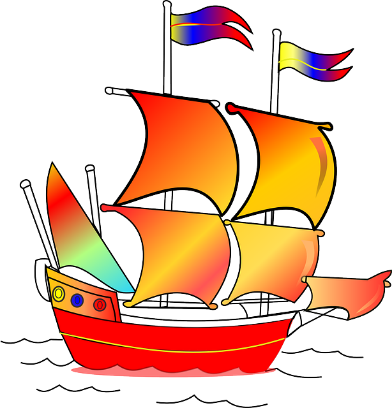 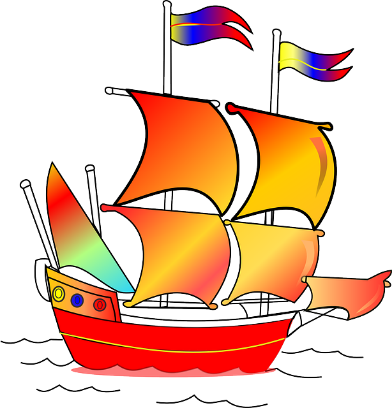 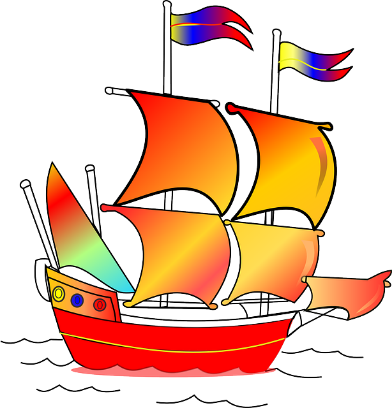 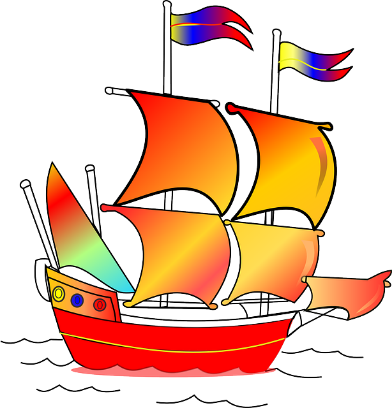 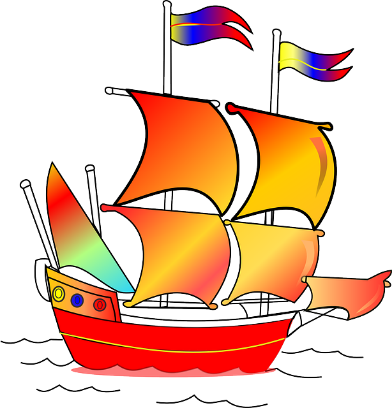 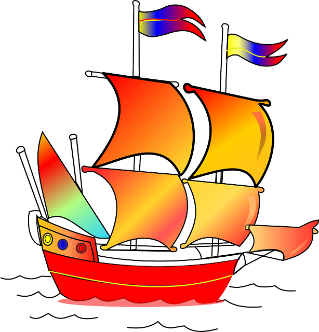 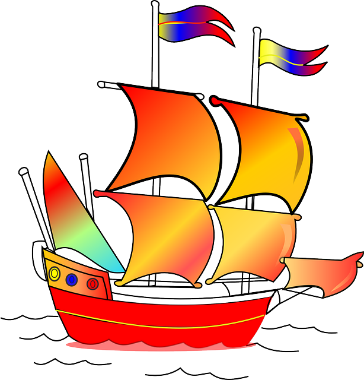 LES 8 BATEAUX

sur le modèle des albums à calculer de Brissiaud
Circonscription de Pompey 54
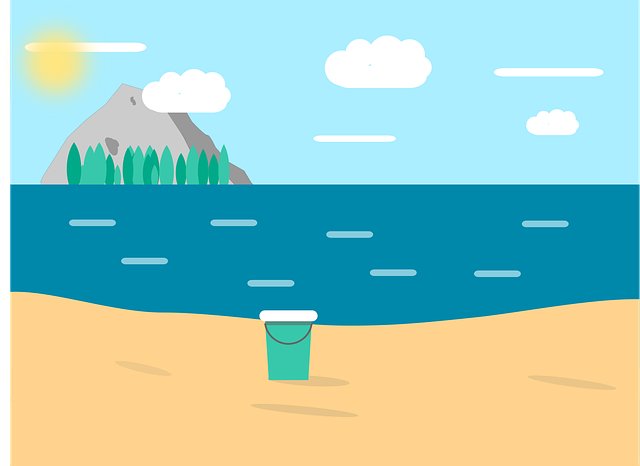 1ère  phase : sans les caches.
Combien y-a-t-il de bateaux en tout ? Où sont-ils?
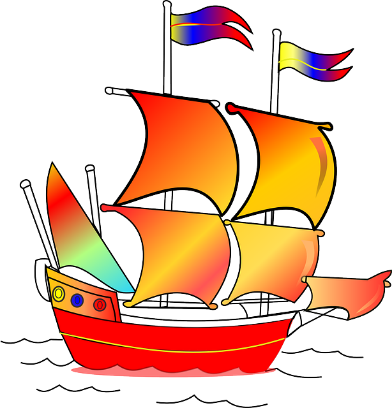 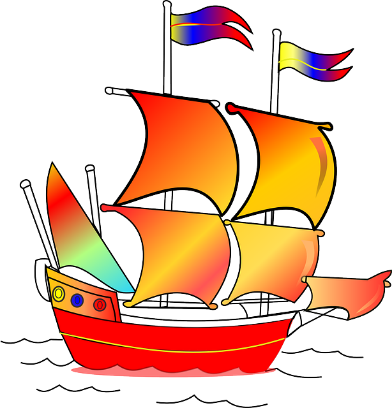 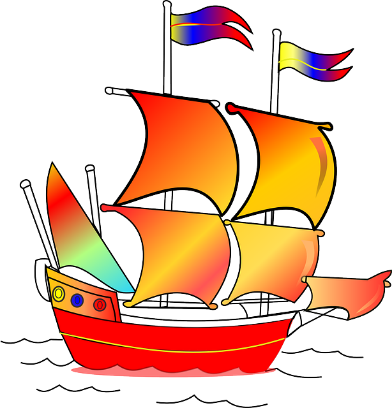 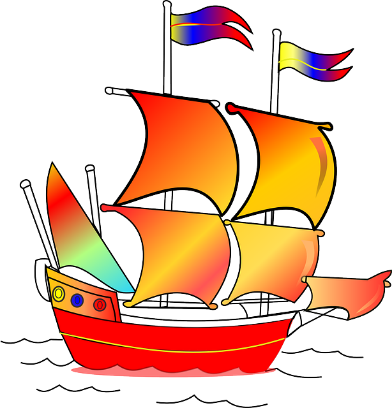 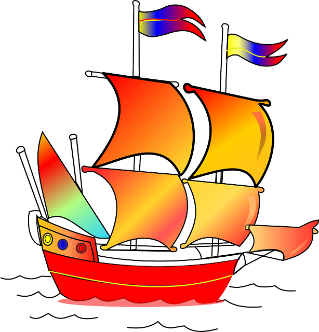 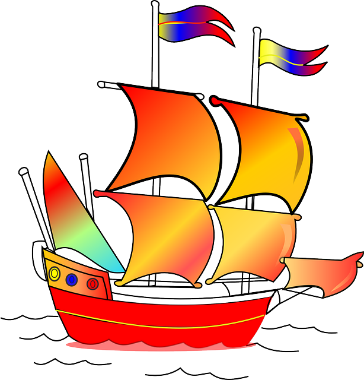 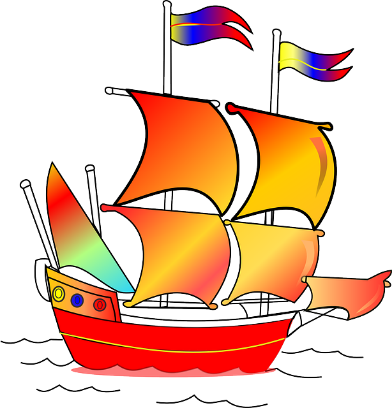 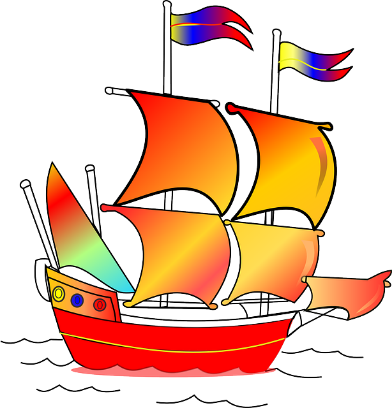 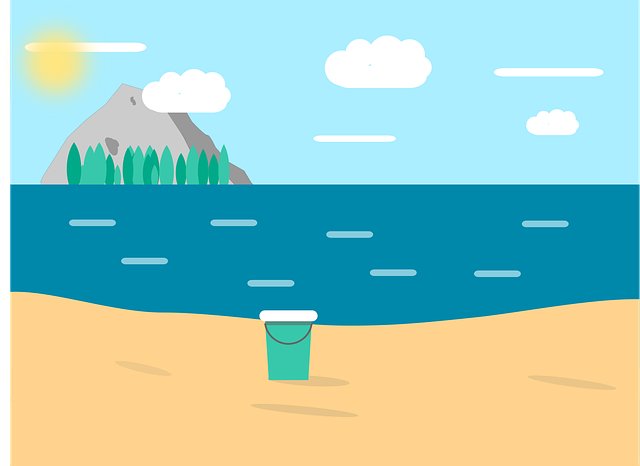 1ère  phase : sans les caches.
Combien y-a-t-il de bateaux en tout ? Où sont-ils?
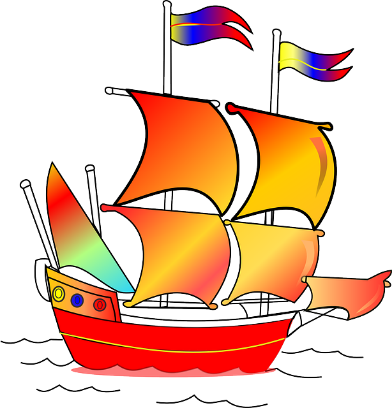 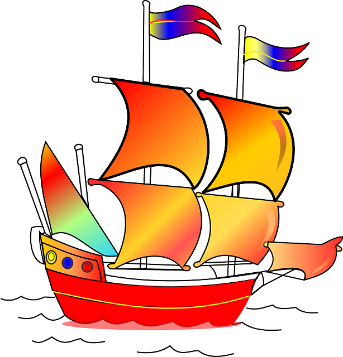 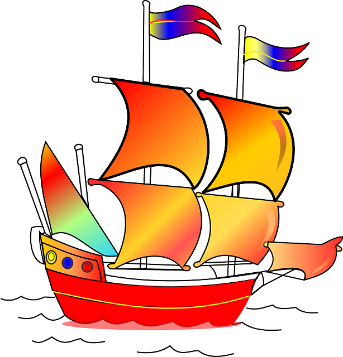 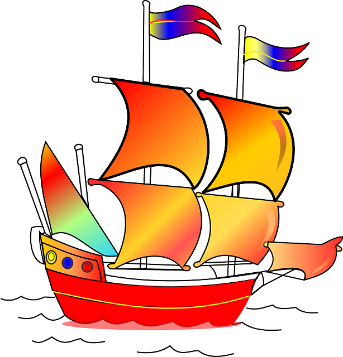 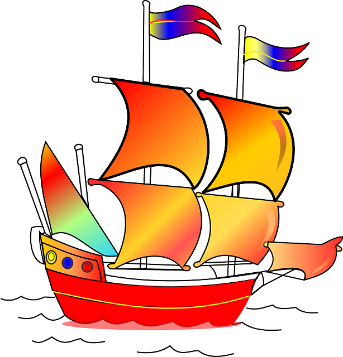 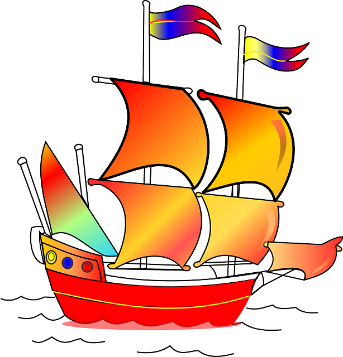 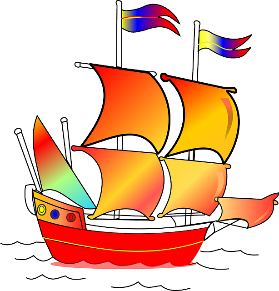 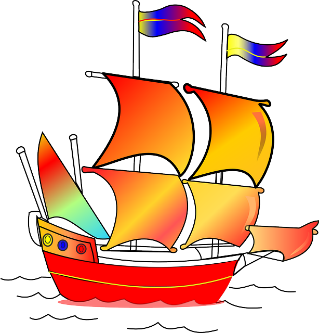 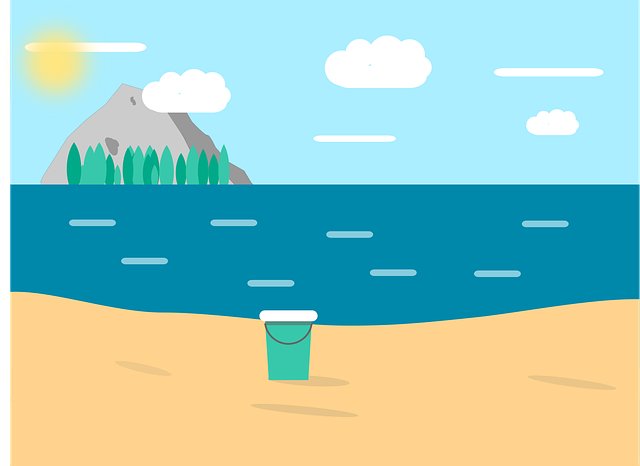 1ère  phase : sans les caches.
Combien y-a-t-il de bateaux en tout ? Où sont-ils?
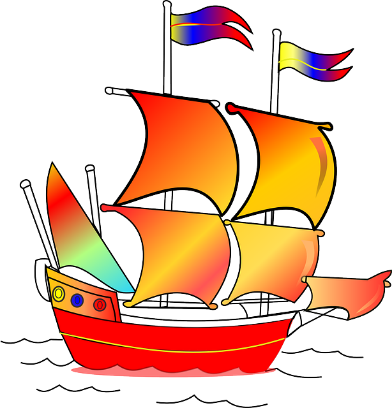 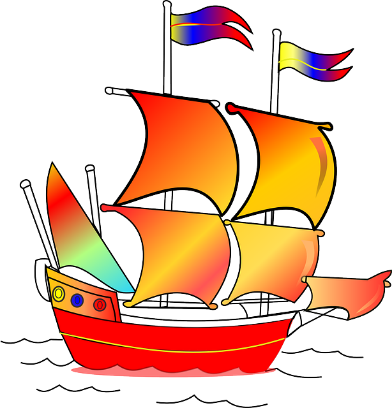 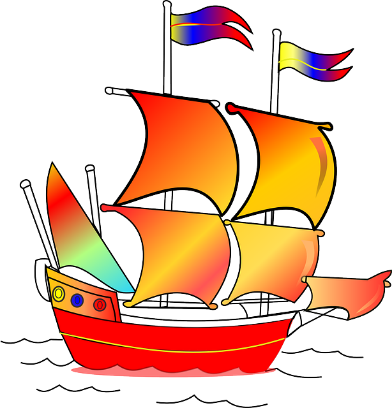 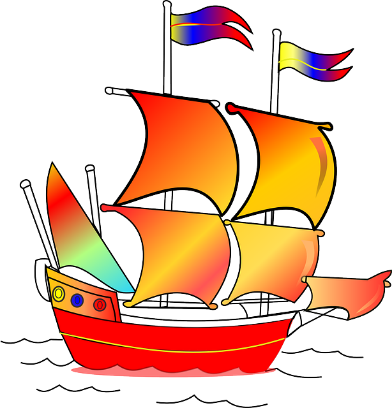 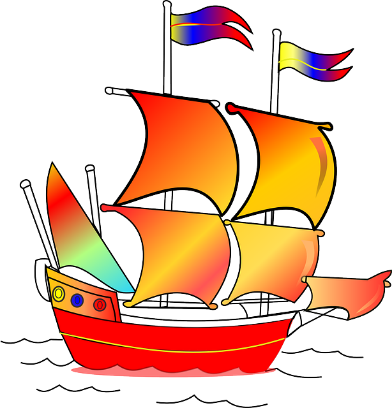 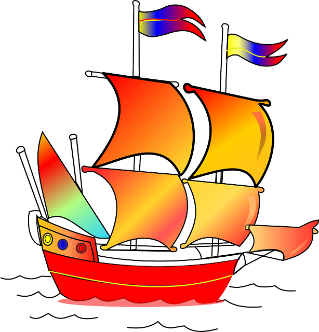 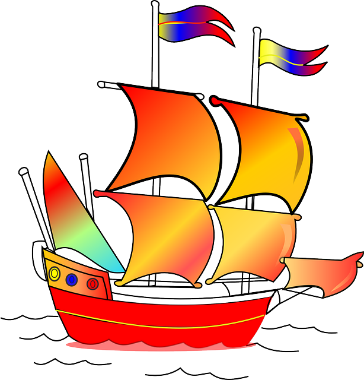 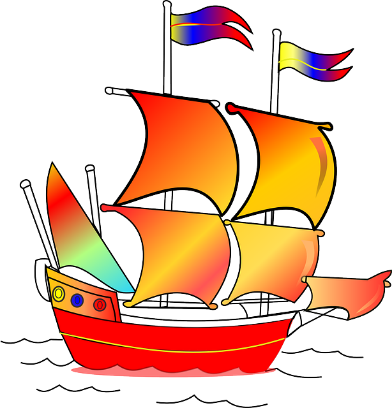 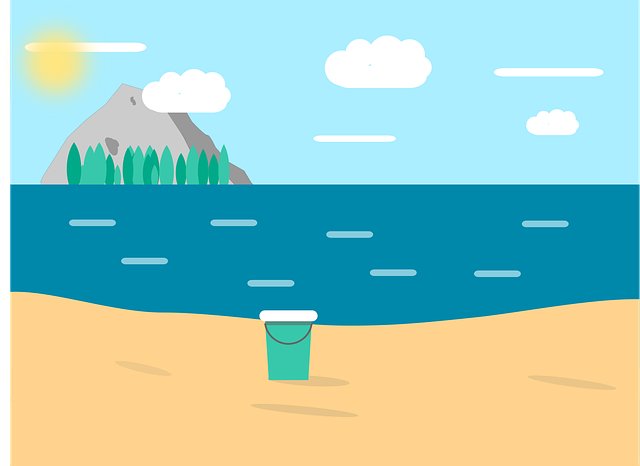 1ère  phase : sans les caches.
Combien y-a-t-il de bateaux en tout ? Où sont-ils?
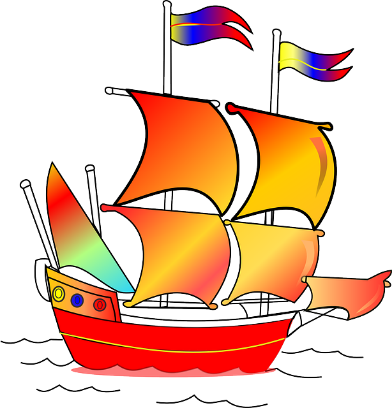 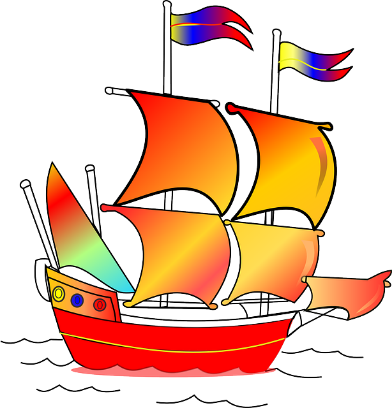 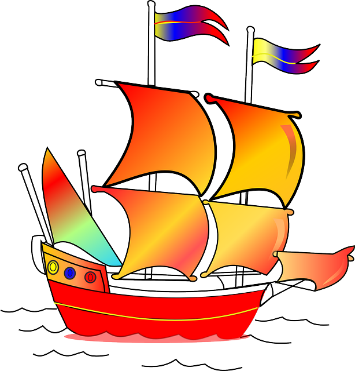 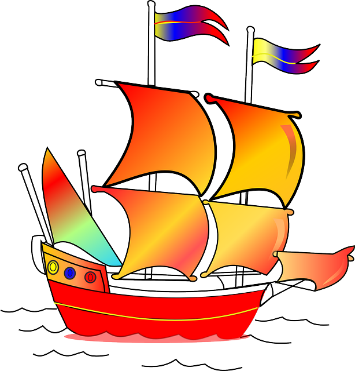 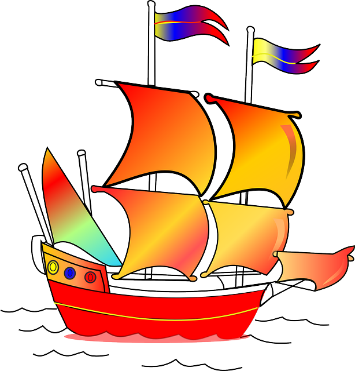 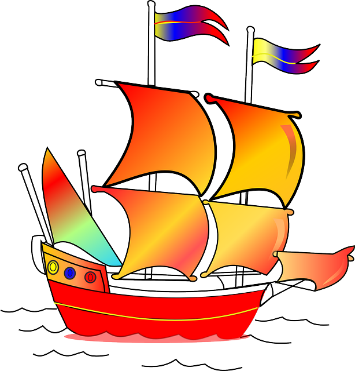 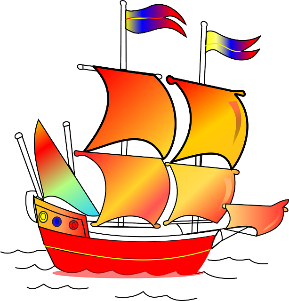 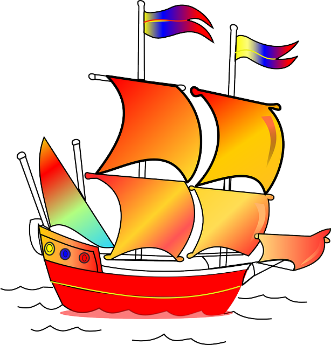 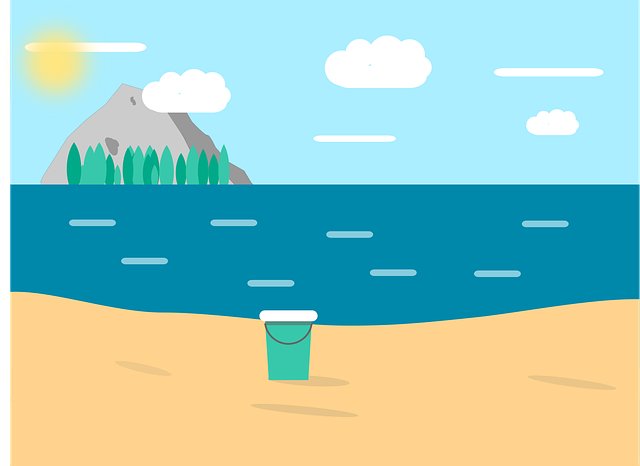 1ère  phase : sans les caches.
Combien y-a-t-il de bateaux en tout ? Où sont-ils?
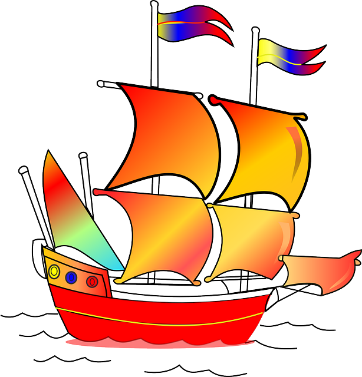 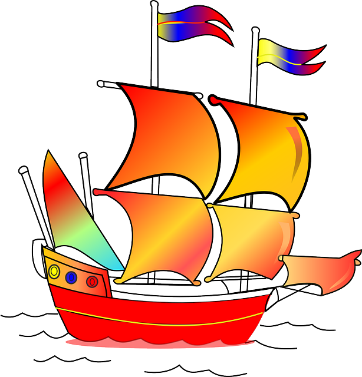 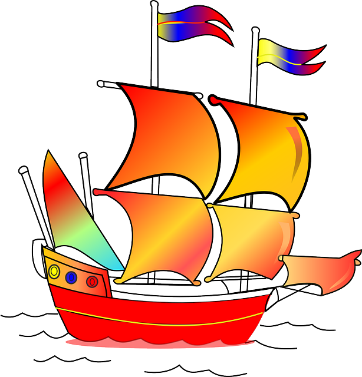 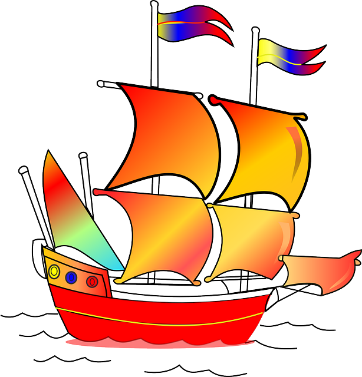 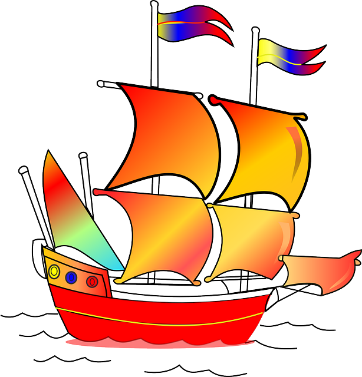 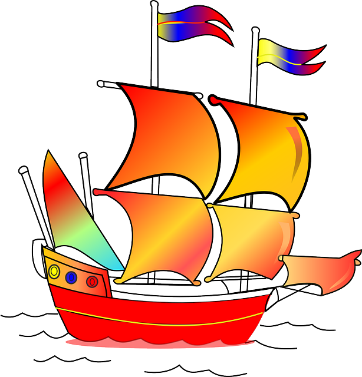 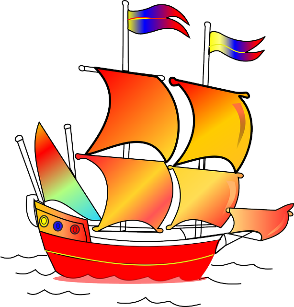 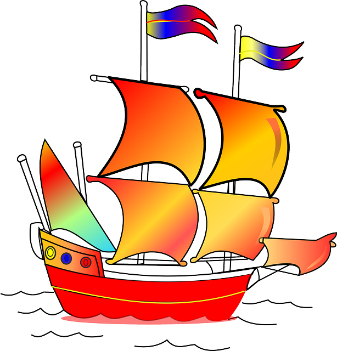 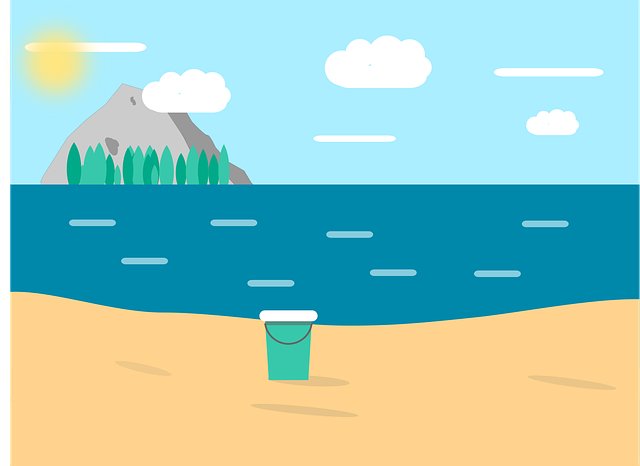 1ère  phase : sans les caches.
Combien y-a-t-il de bateaux en tout ? Où sont-ils?
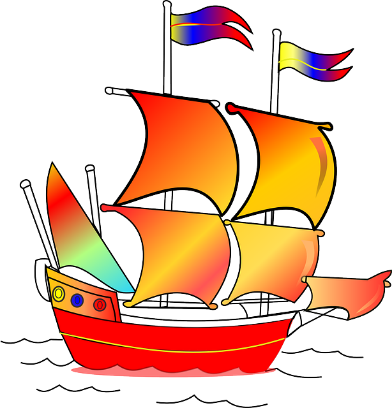 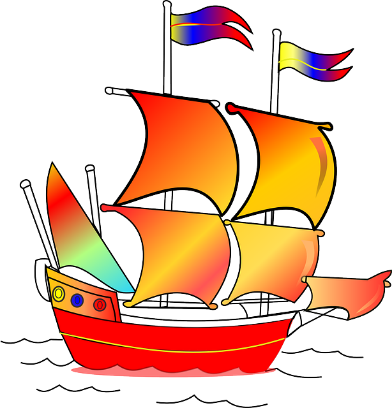 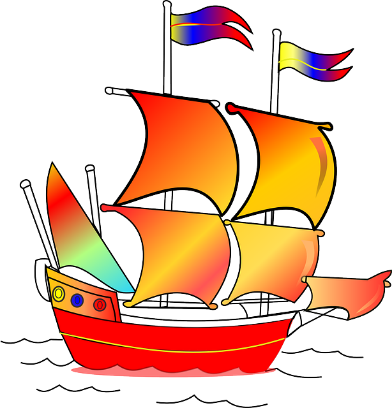 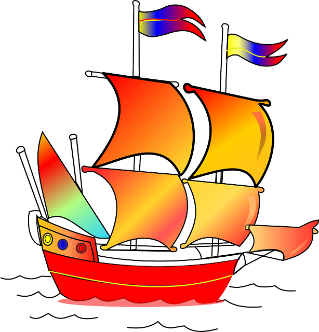 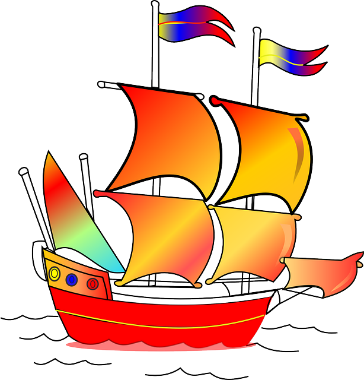 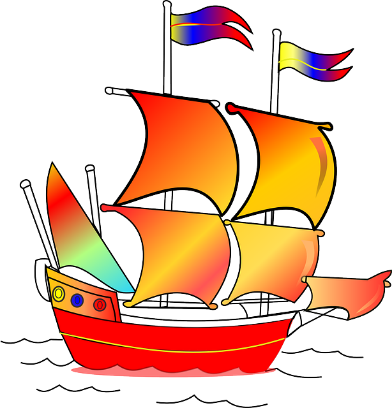 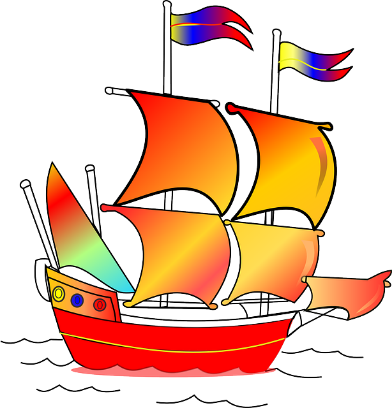 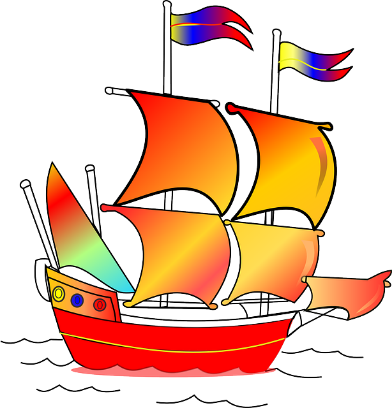 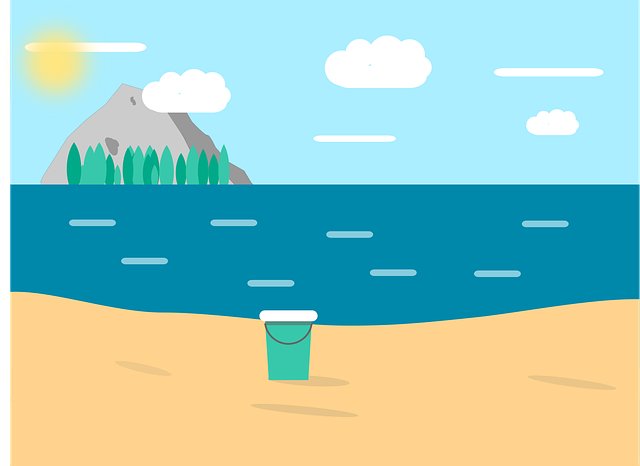 1ère  phase : sans les caches.
Combien y-a-t-il de bateaux en tout ? Où sont-ils?
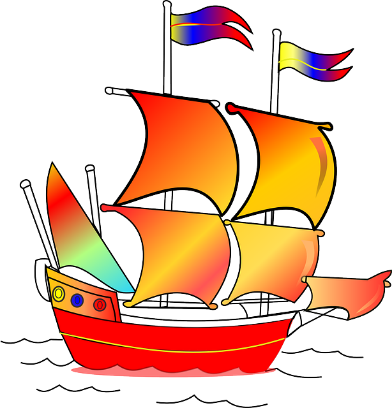 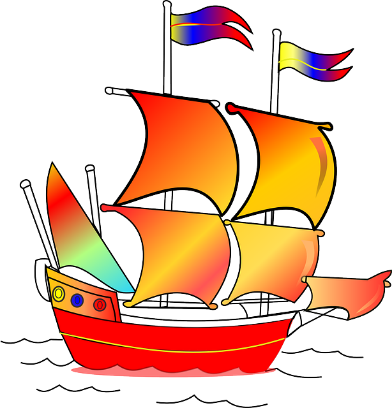 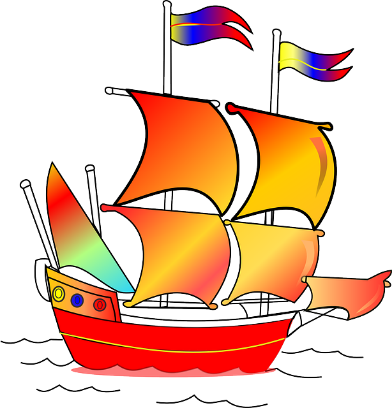 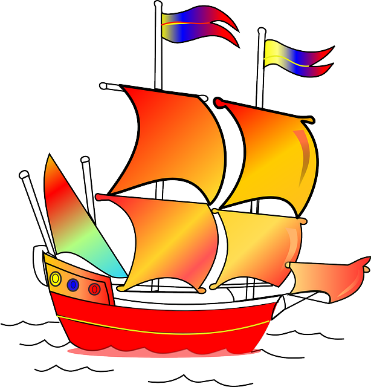 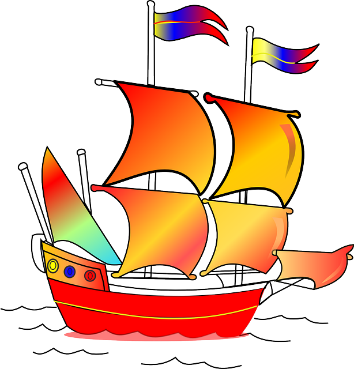 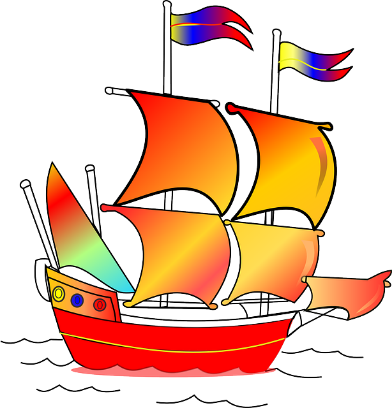 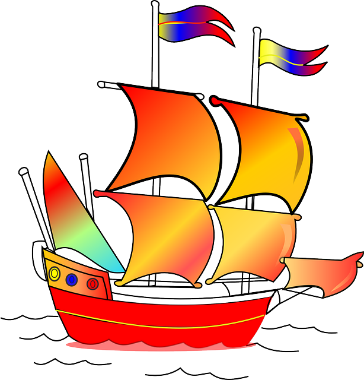 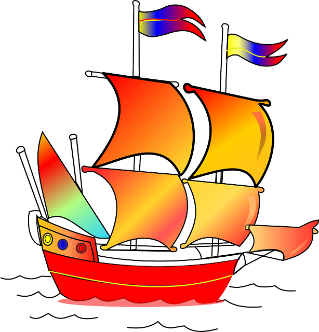 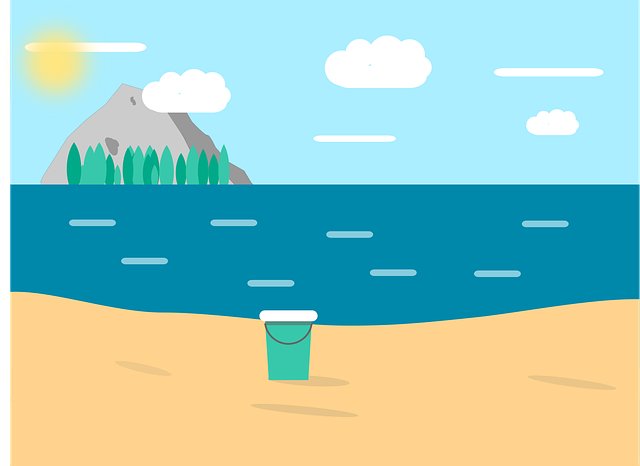 1ère  phase : sans les caches.
Combien y-a-t-il de bateaux en tout ? Où sont-ils?
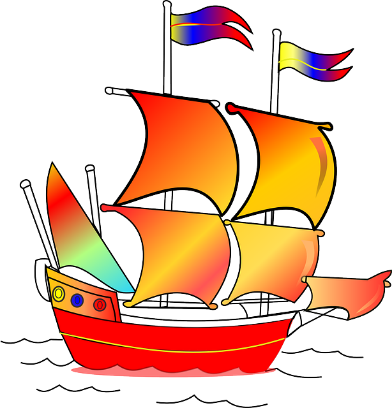 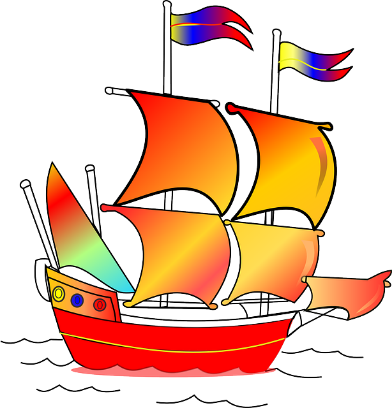 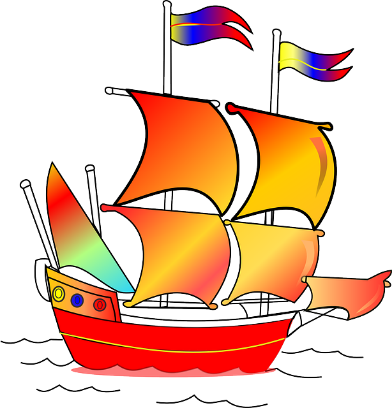 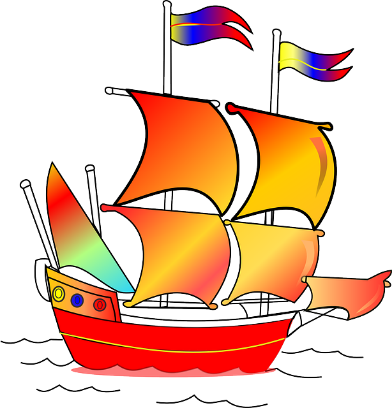 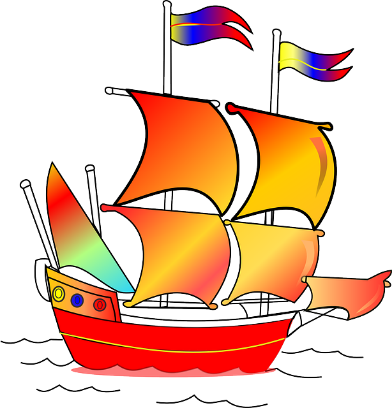 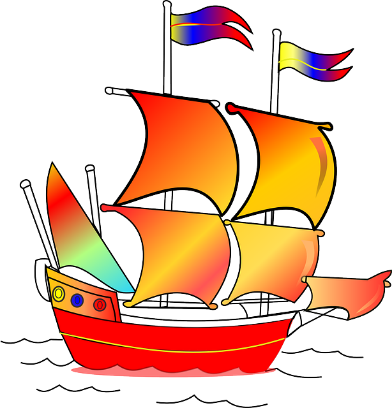 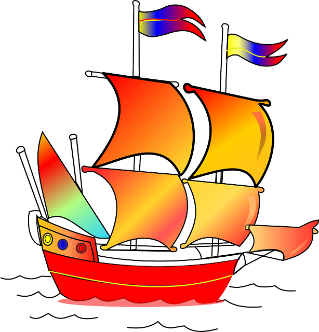 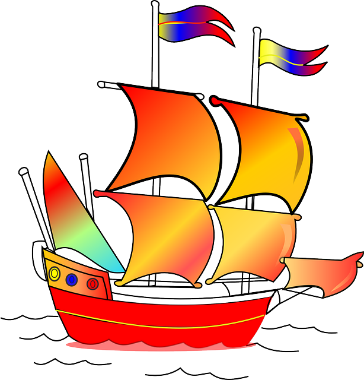 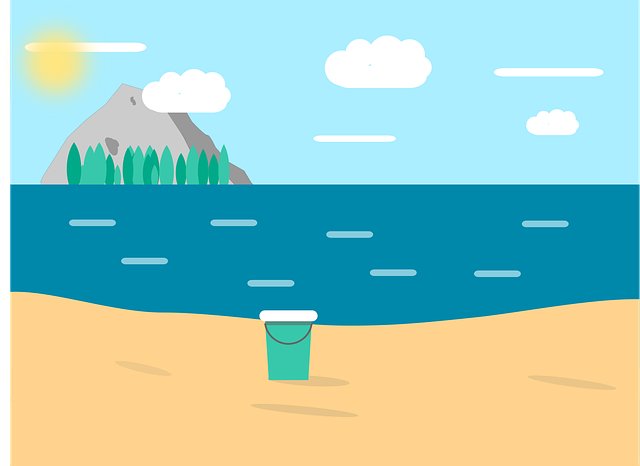 1ère  phase : sans les caches.
Combien y-a-t-il de bateaux en tout ? Où sont-ils?
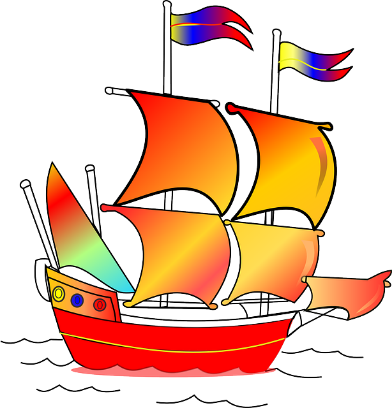 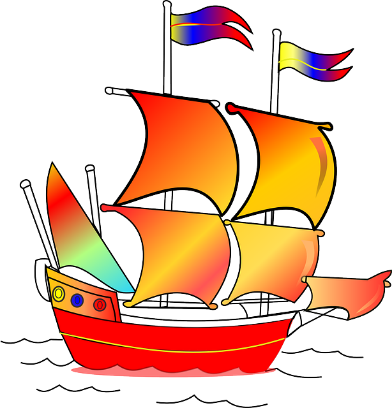 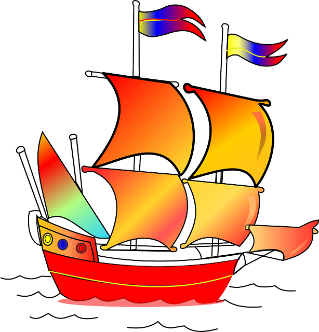 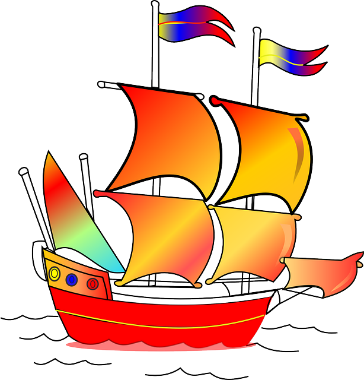 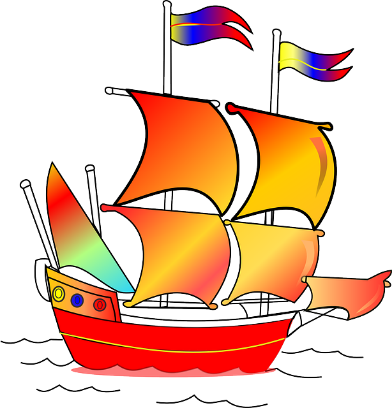 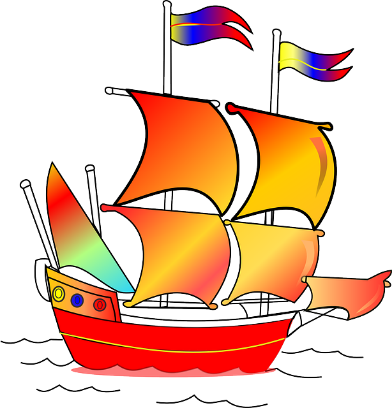 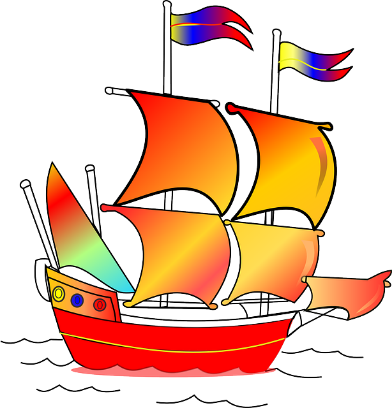 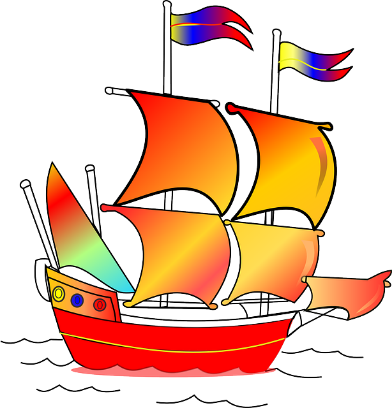 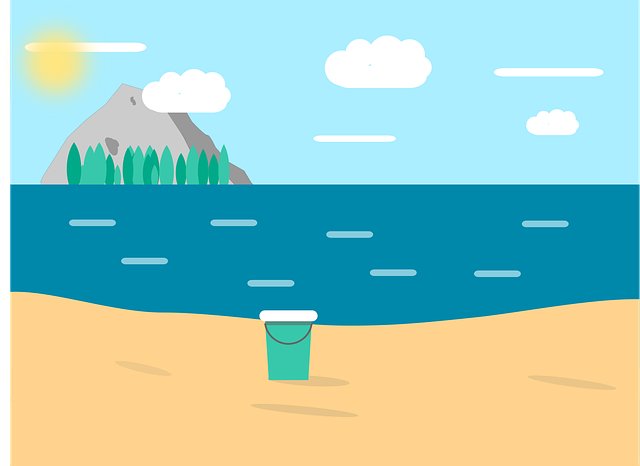 2ème   phase : avec le cache du bas.
Il y a 8 bateaux en tout. 1 bateau est sur l’eau. Les autres sont sur la plage.
Combien y-a-t-il de bateaux sur la plage ?
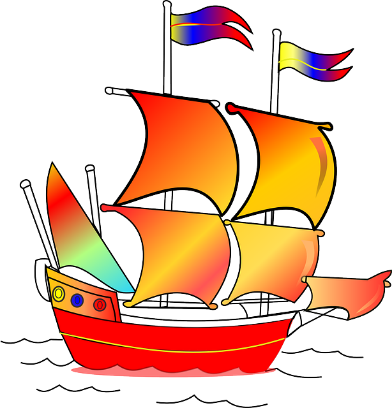 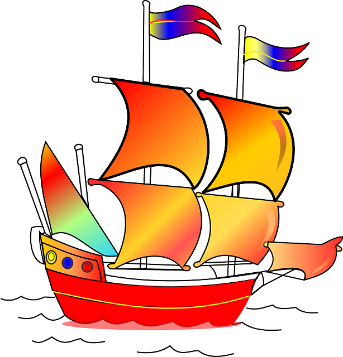 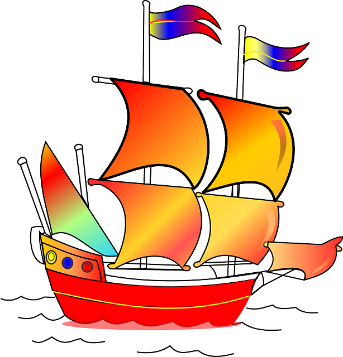 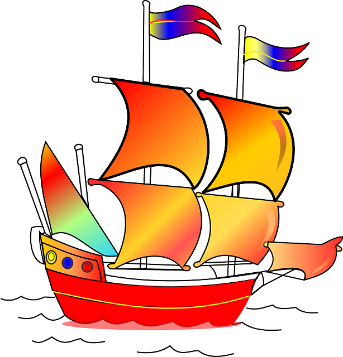 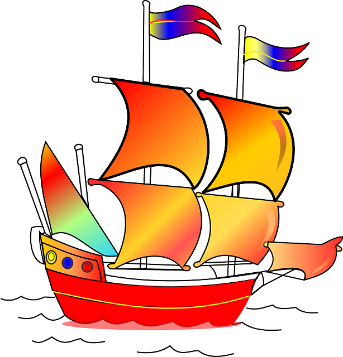 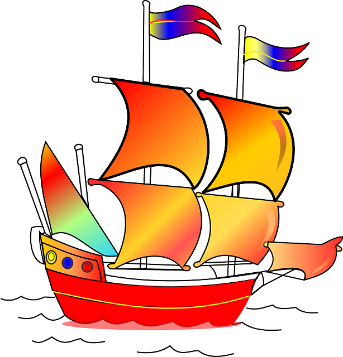 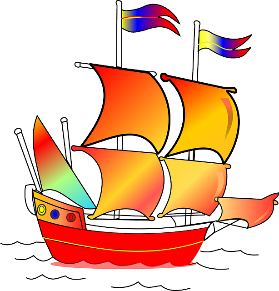 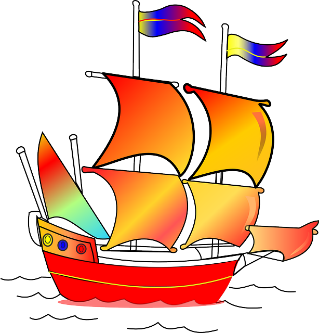 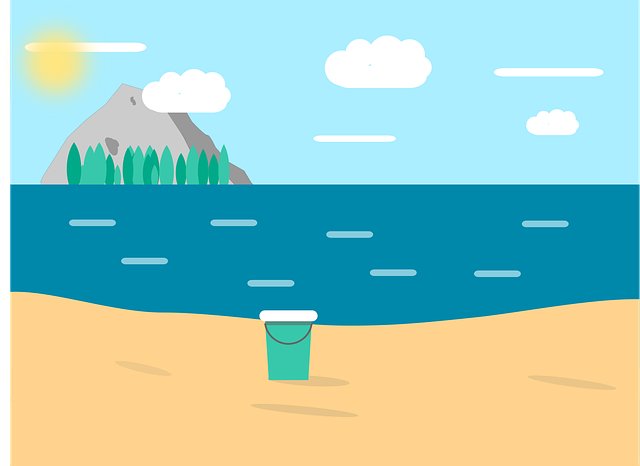 2ème   phase : avec le cache du bas.
Il y a 8 bateaux en tout. 2 bateaux sont sur l’eau. Les autres sont sur la plage.
Combien y-a-t-il de bateaux sur la plage ?
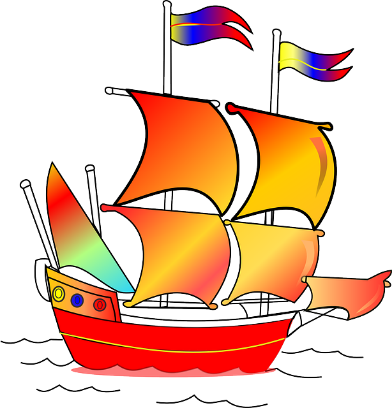 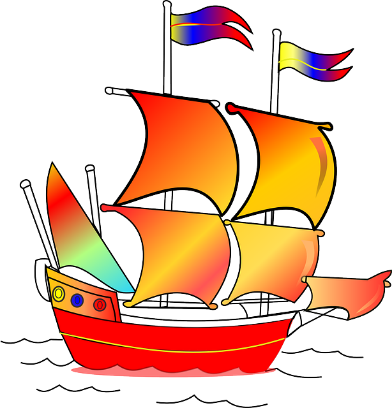 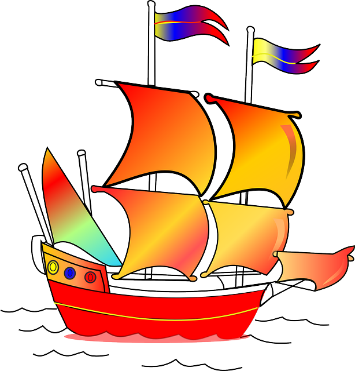 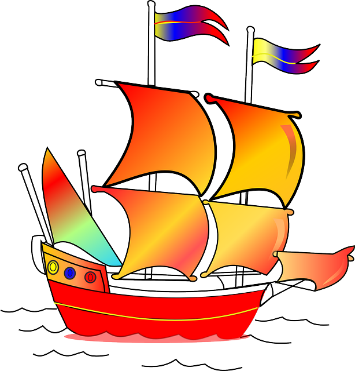 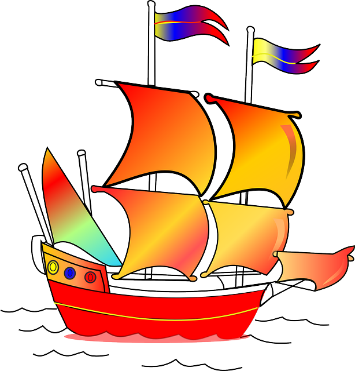 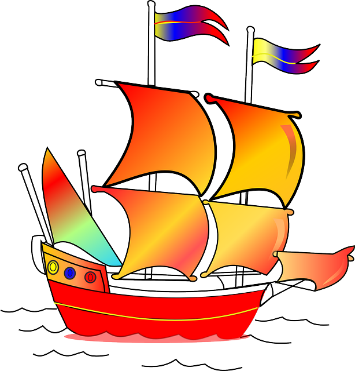 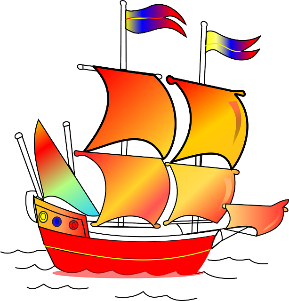 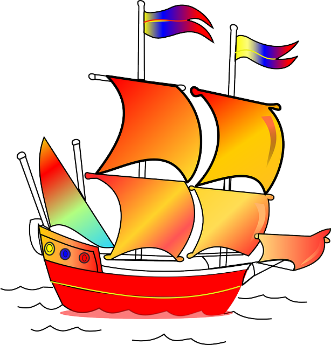 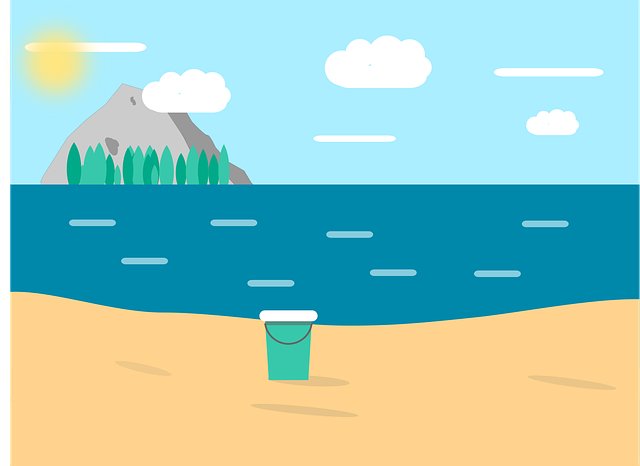 2ème   phase : avec le cache du bas.
Il y a 8 bateaux en tout. 7 bateaux sont sur l’eau. Les autres sont sur la plage.
Combien y-a-t-il de bateaux sur la plage ?
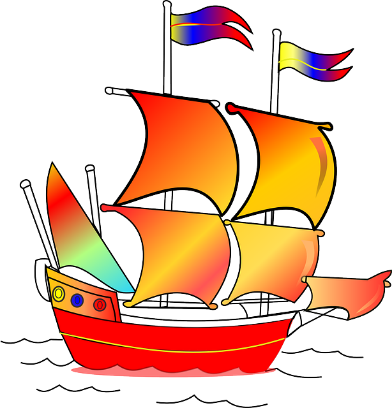 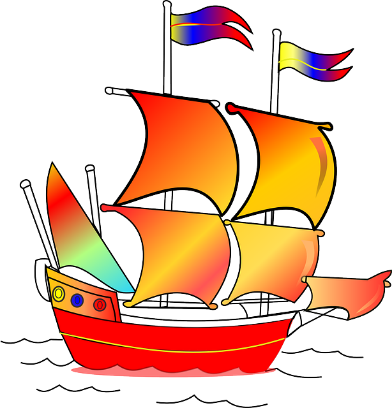 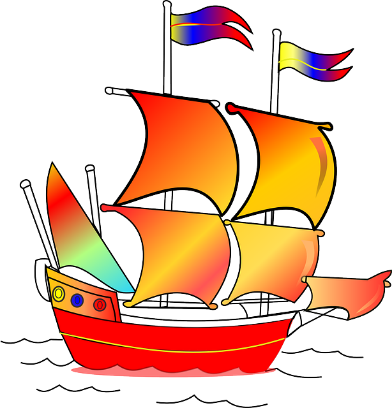 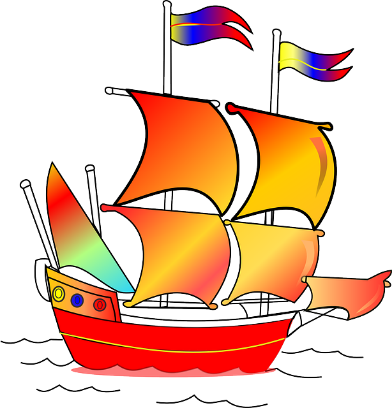 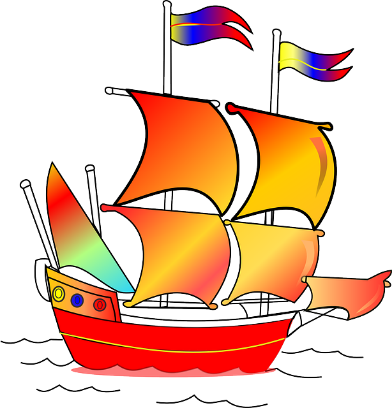 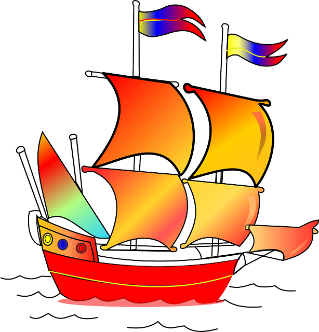 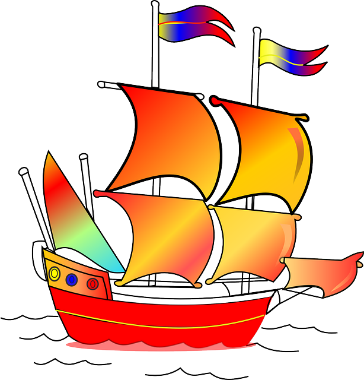 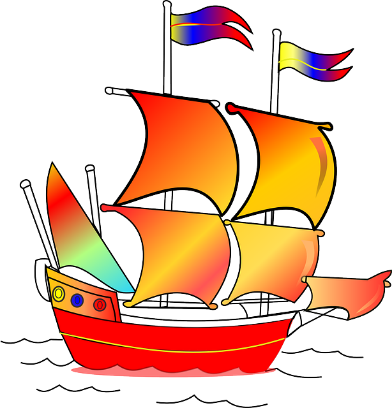 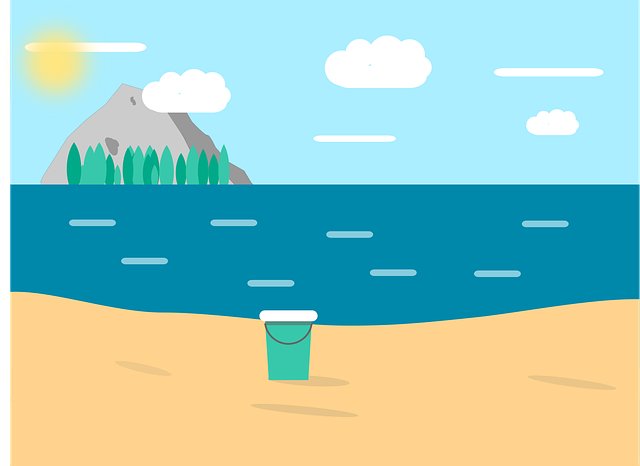 2ème   phase : avec le cache du bas.
Il y a 8 bateaux en tout. Aucun bateau n’est sur l’eau. Les autres sont sur la plage.
Combien y-a-t-il de bateaux sur la plage ?
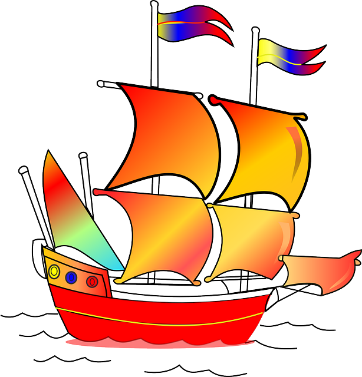 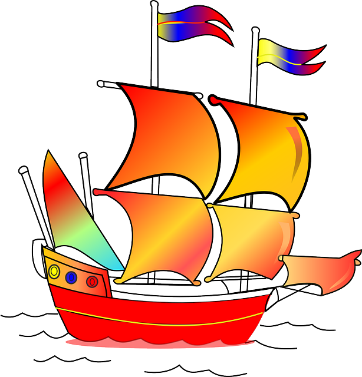 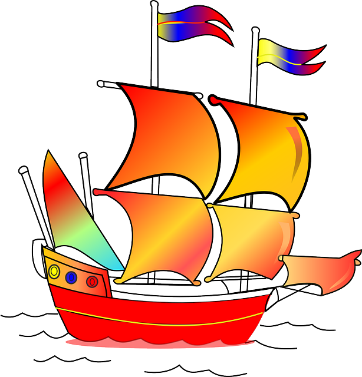 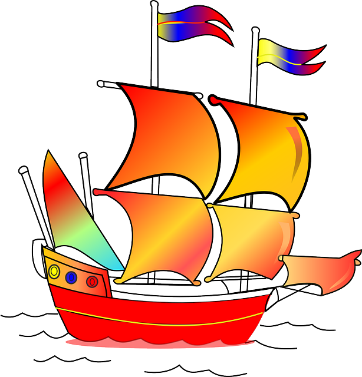 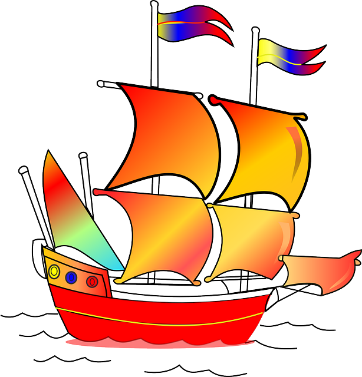 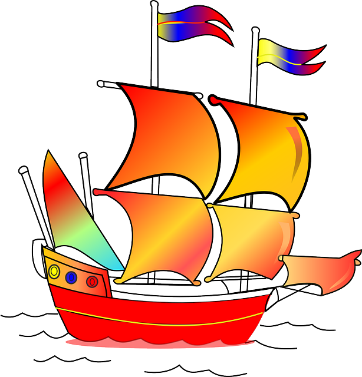 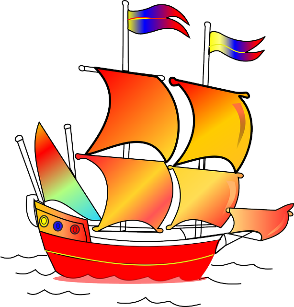 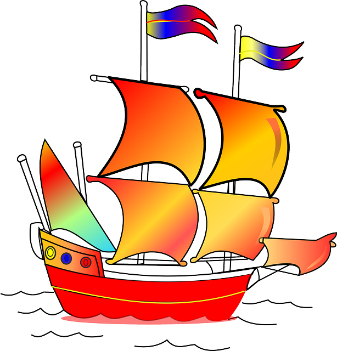 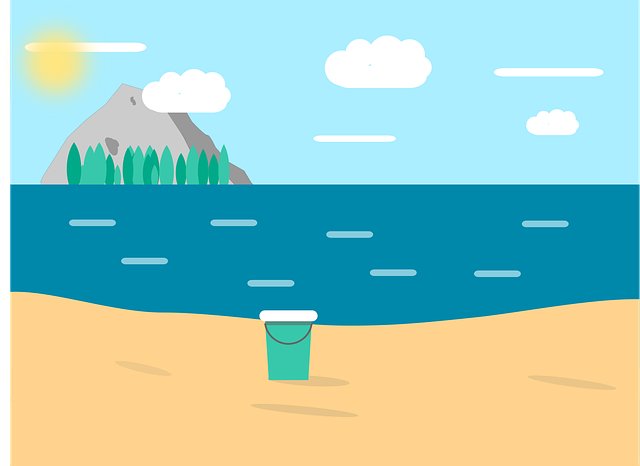 2ème   phase : avec le cache du bas.
Il y a 8 bateaux en tout. 6 bateaux sont sur l’eau. Les autres sont sur la plage.
Combien y-a-t-il de bateaux sur la plage ?
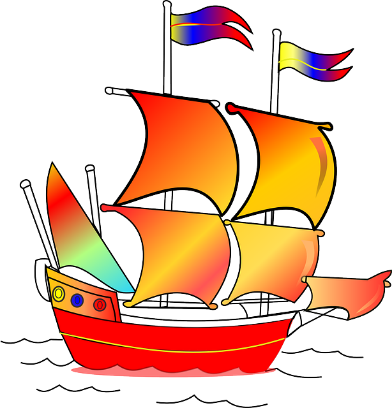 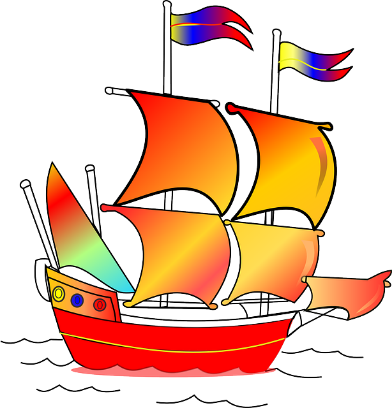 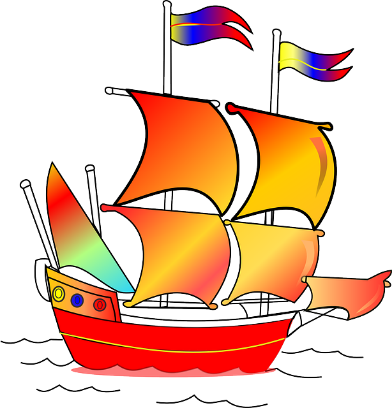 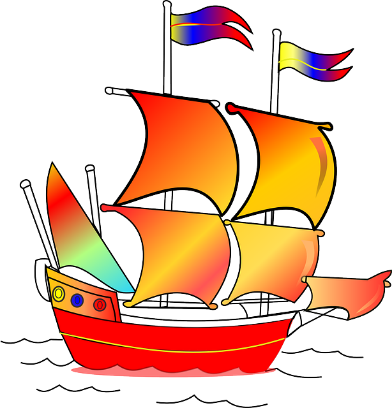 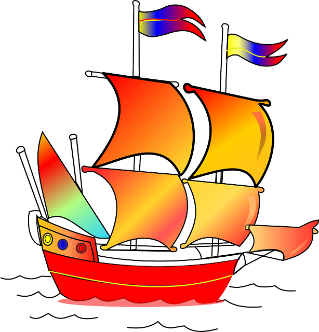 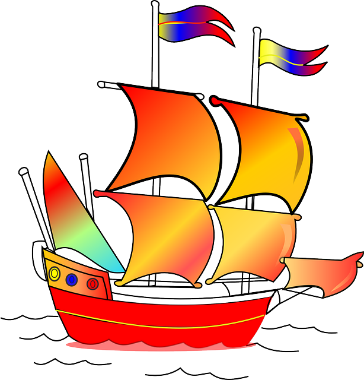 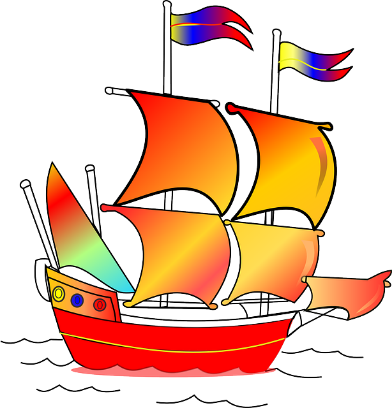 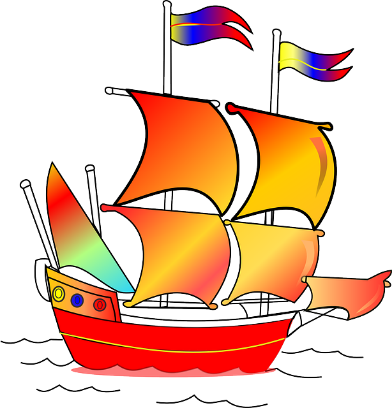 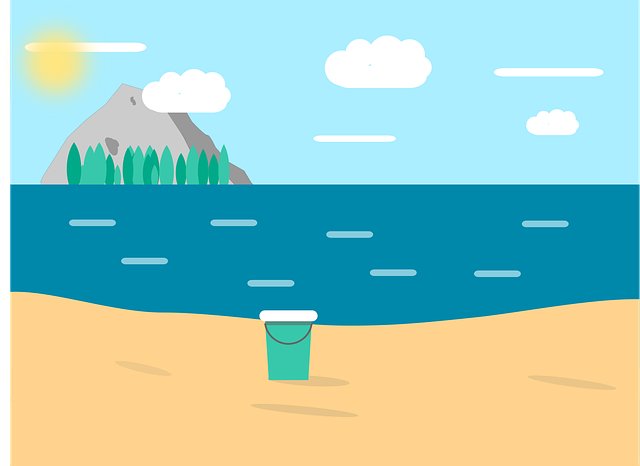 2ème   phase : avec le cache du bas.
Il y a 8 bateaux en tout. 5 bateaux sont sur l’eau. Les autres sont sur la plage.
Combien y-a-t-il de bateaux sur la plage ?
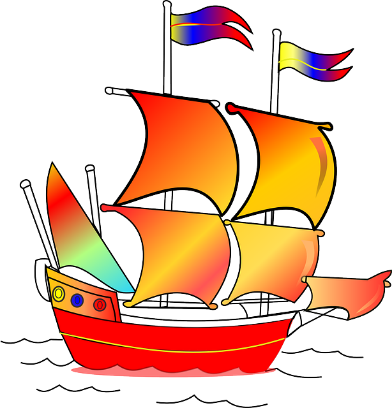 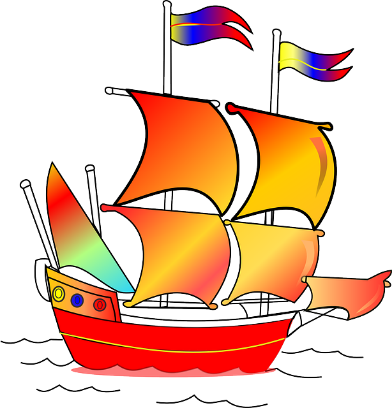 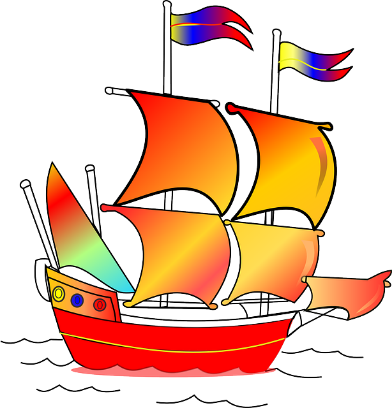 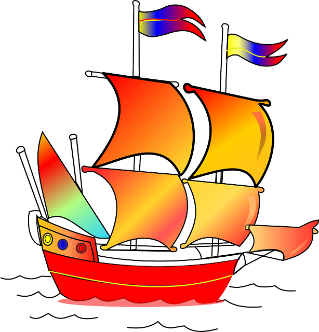 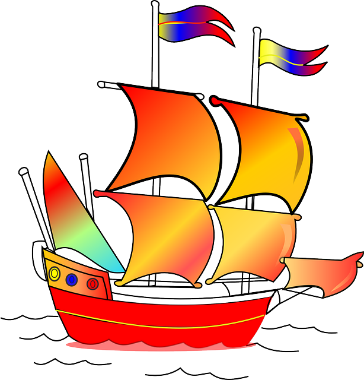 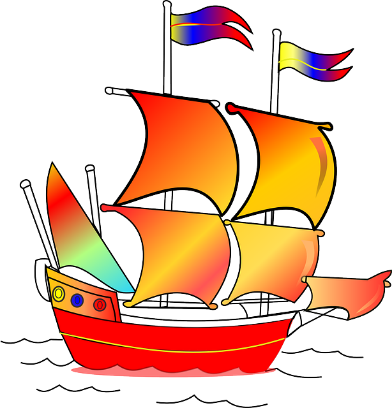 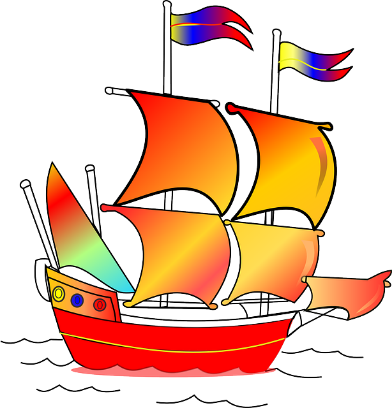 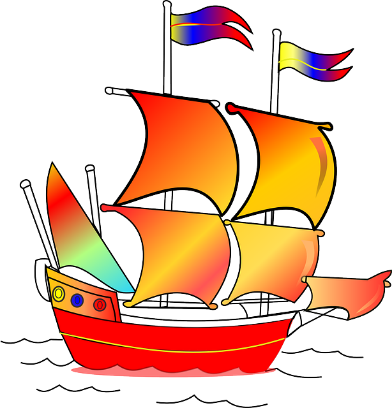 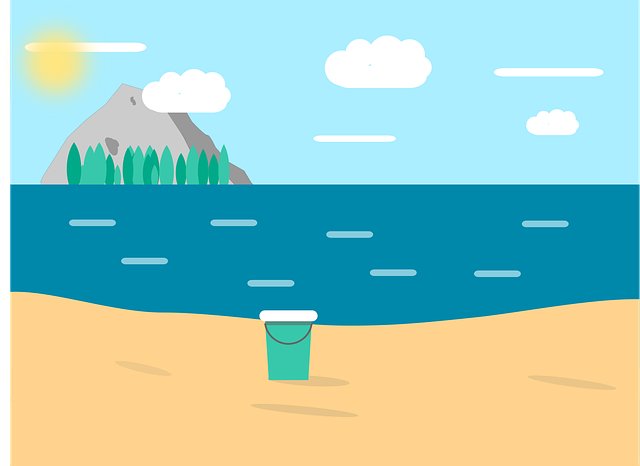 2ème   phase : avec le cache du bas.
Il y a 8 bateaux en tout. 8 bateaux sont sur l’eau. Les autres sont sur la plage.
Combien y-a-t-il de bateaux sur la plage ?
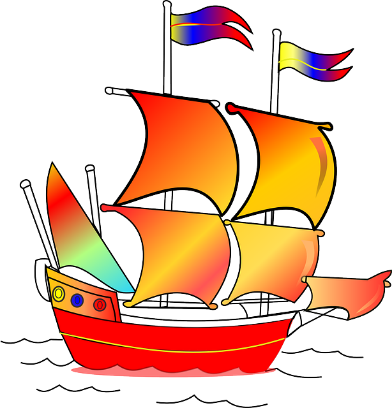 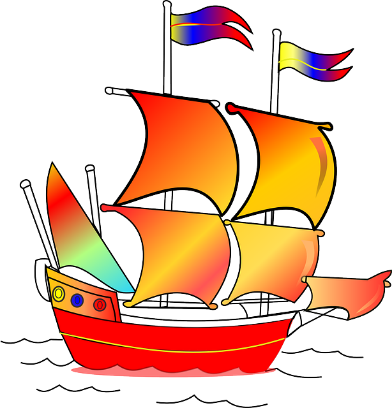 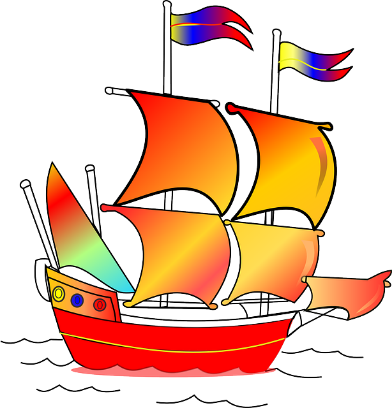 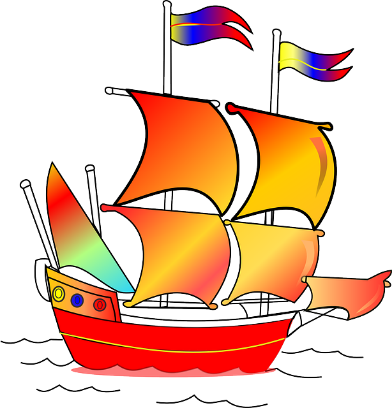 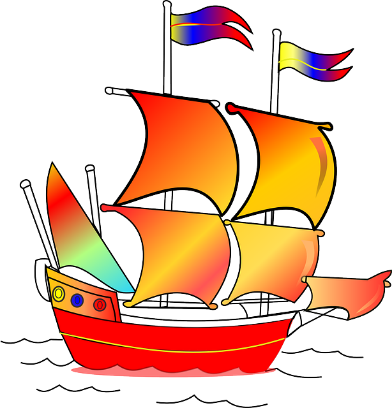 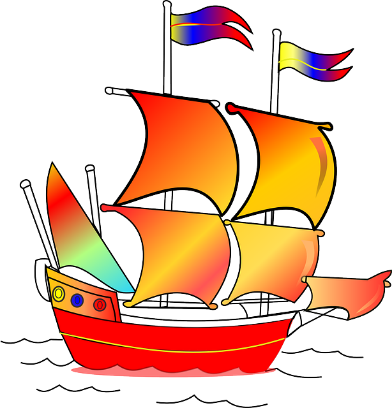 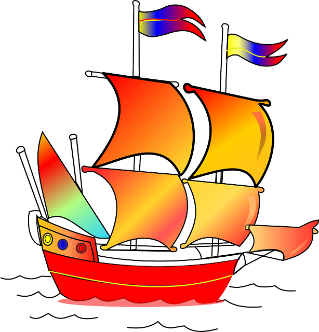 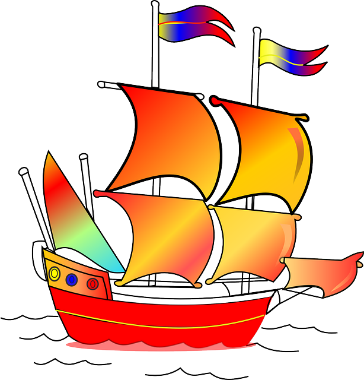 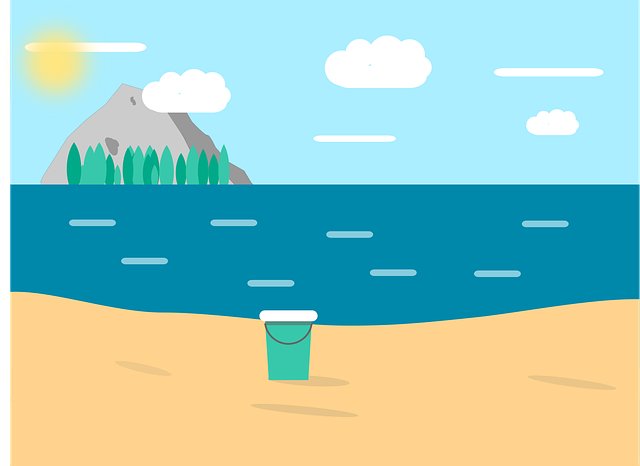 2ème   phase : avec le cache du bas.
Il y a 8 bateaux en tout. 3 bateaux sont sur l’eau. Les autres sont sur la plage.
Combien y-a-t-il de bateaux sur la plage ?
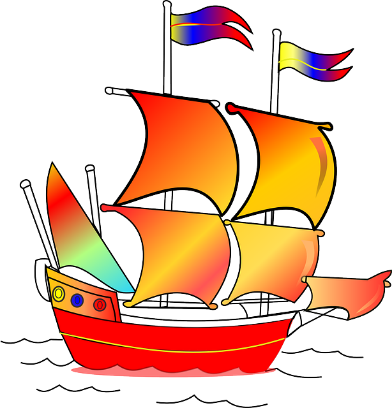 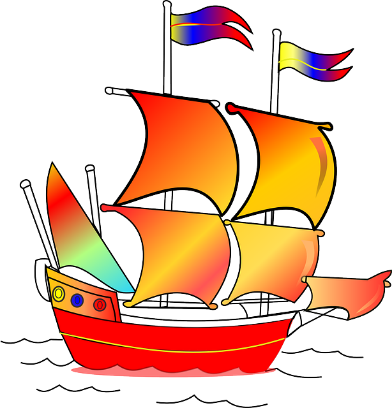 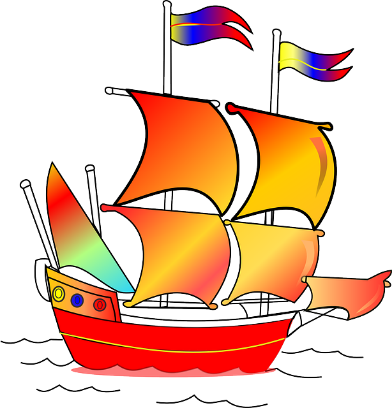 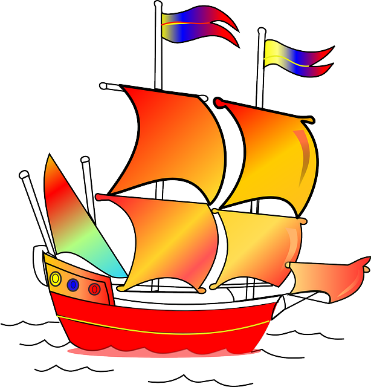 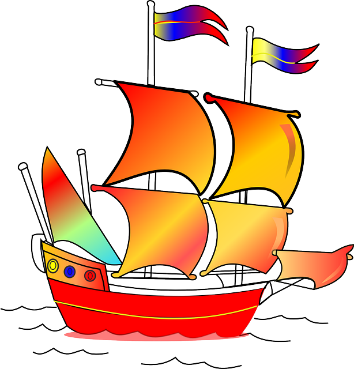 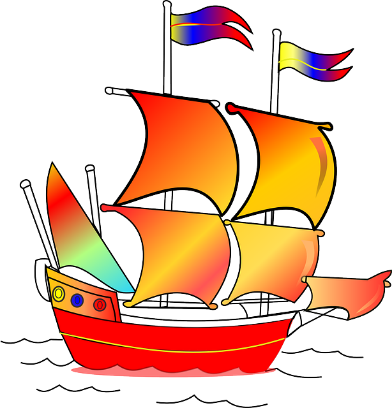 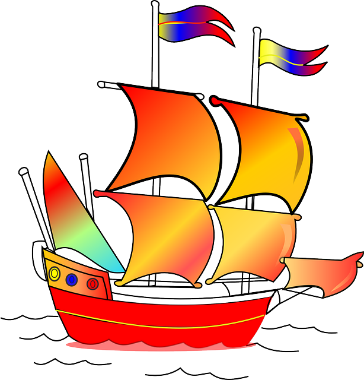 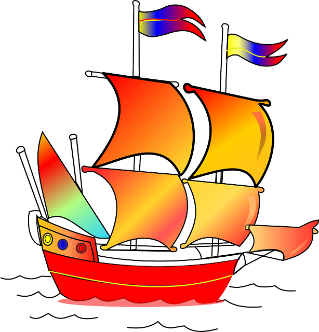 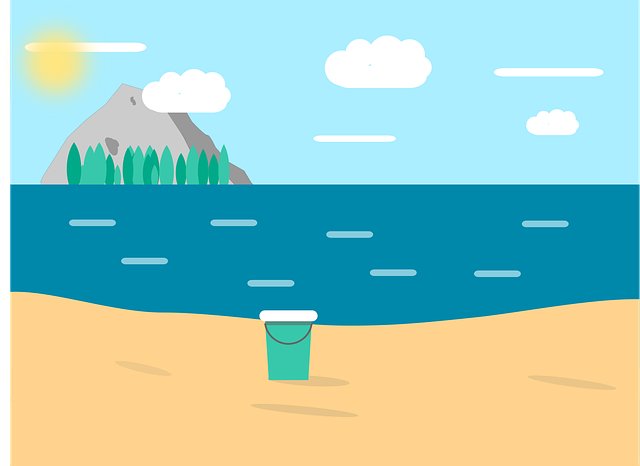 2ème   phase : avec le cache du bas.
Il y a 8 bateaux en tout. 4 bateaux sont sur l’eau. Les autres sont sur la plage.
Combien y-a-t-il de bateaux sur la plage ?
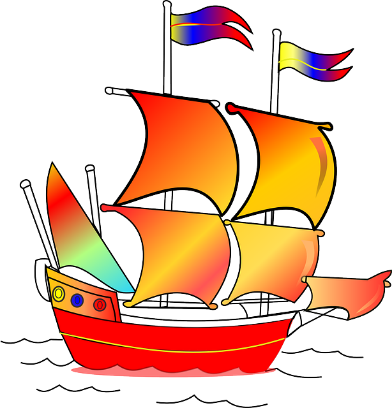 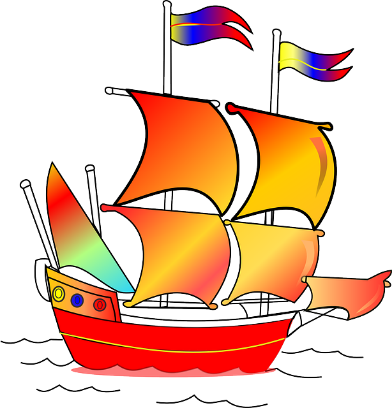 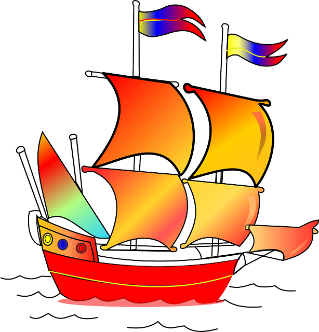 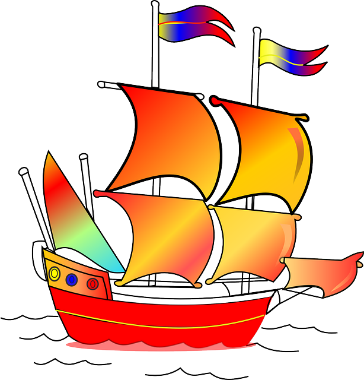 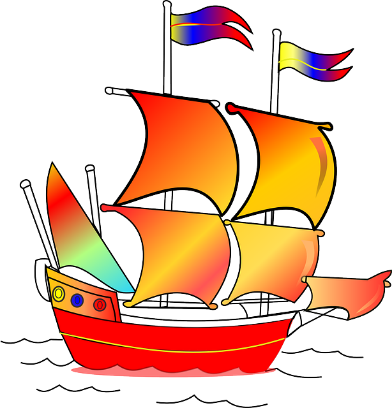 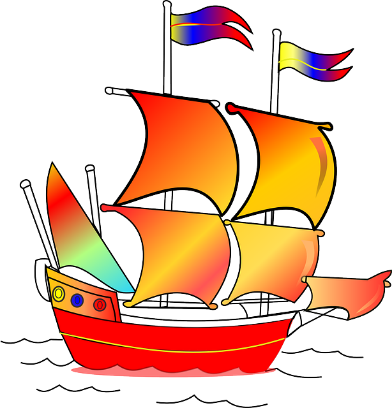 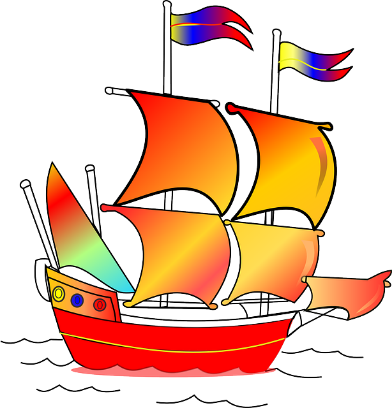 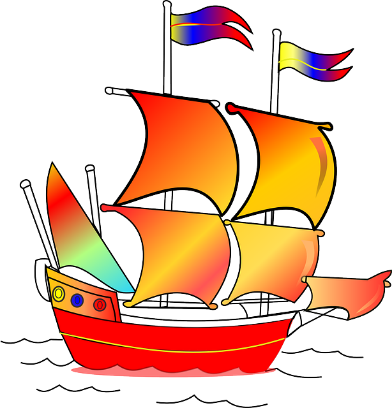 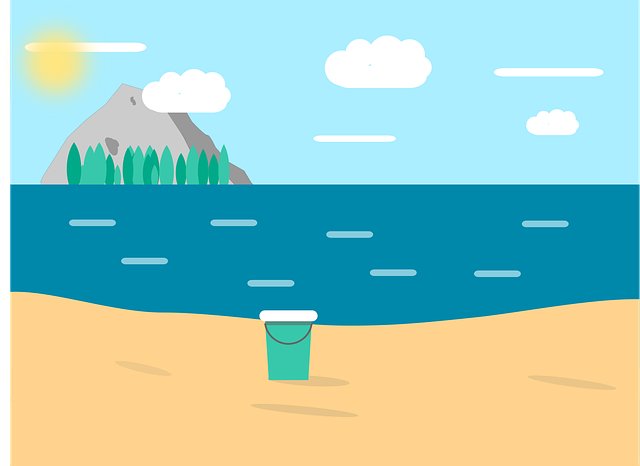 3ème   phase : avec le cache du haut.
Il y a 8 bateaux en tout. 7 bateaux sont sur le sable, les autres sont sur l’eau.
Combien y-a-t-il de bateaux sur l’eau ?
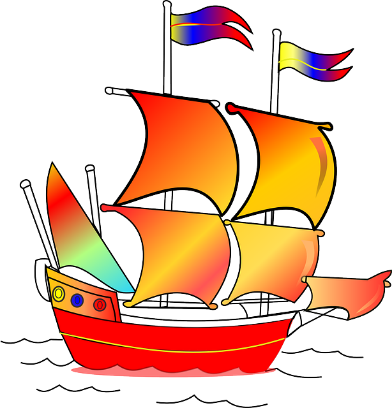 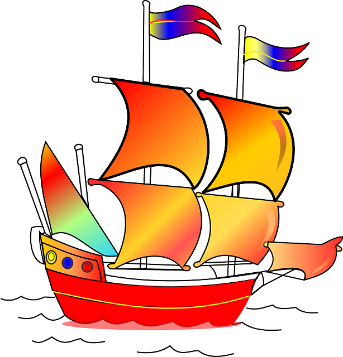 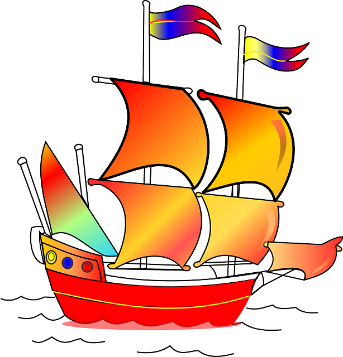 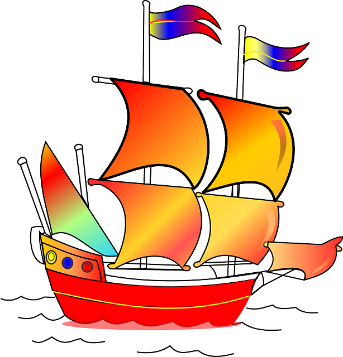 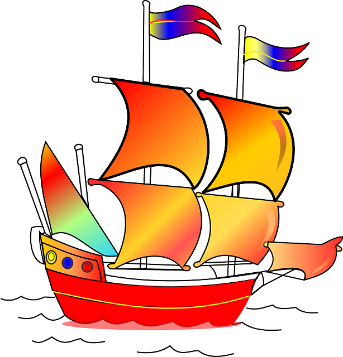 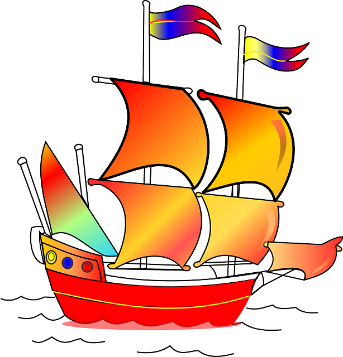 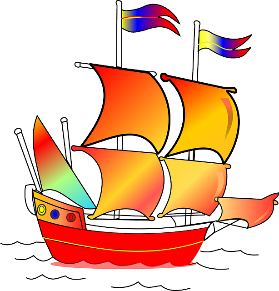 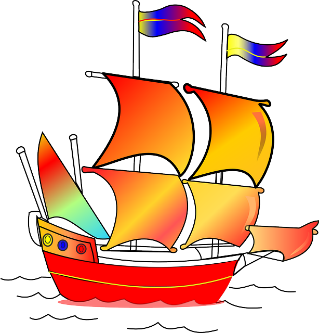 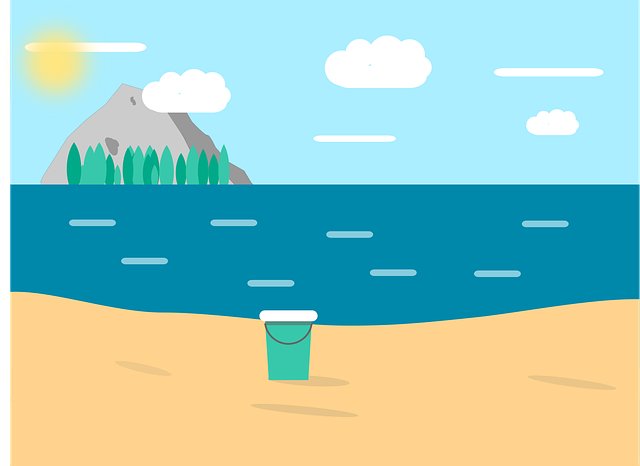 3ème   phase : avec le cache du haut.
Il y a 8 bateaux en tout. 6 bateaux sont sur le sable, les autres sont sur l’eau.
Combien y-a-t-il de bateaux sur l’eau ?
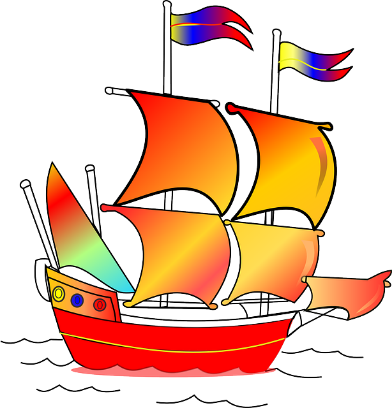 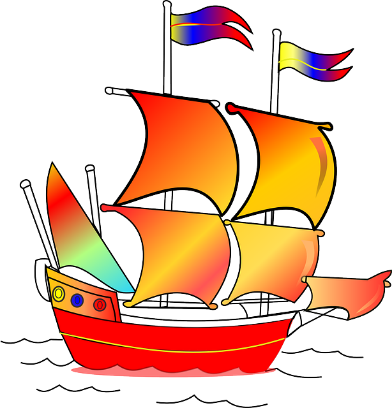 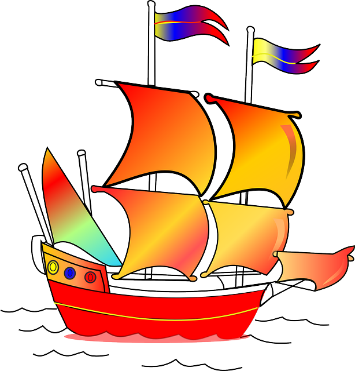 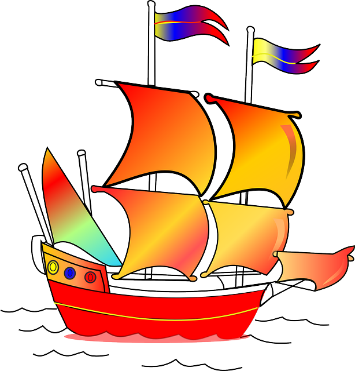 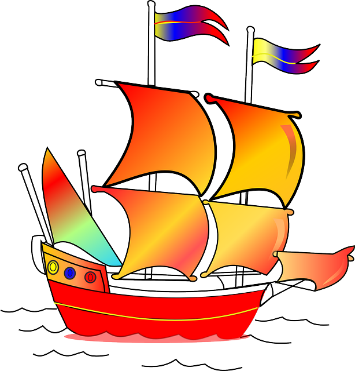 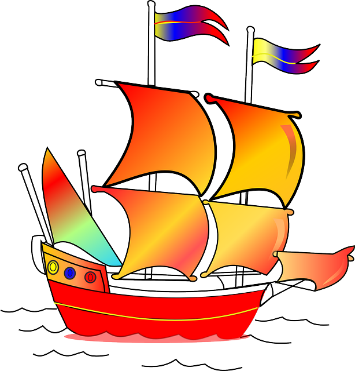 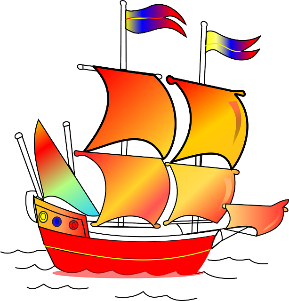 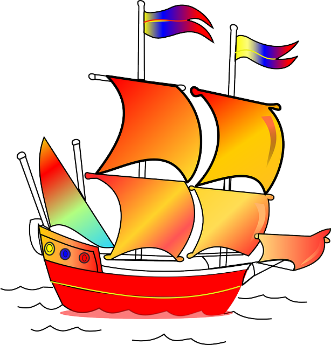 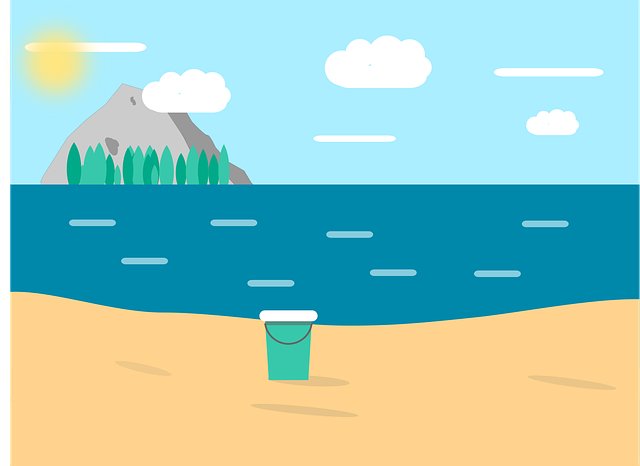 3ème   phase : avec le cache du haut.
Il y a 8 bateaux en tout. 1 bateau est sur le sable, les autres sont sur l’eau.
Combien y-a-t-il de bateaux sur l’eau ?
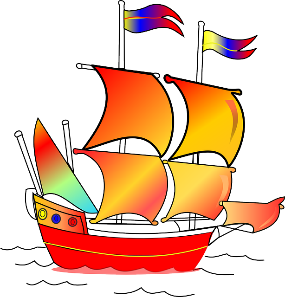 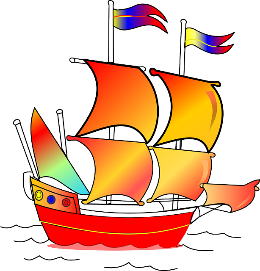 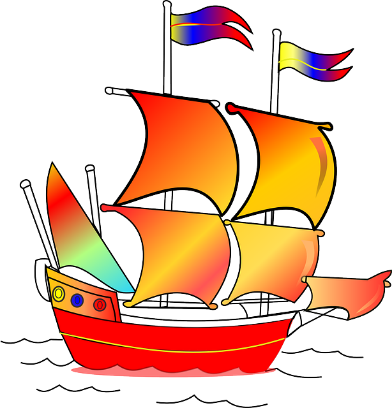 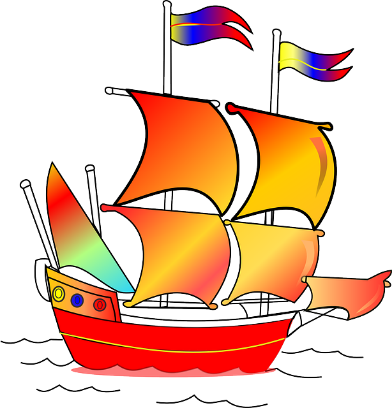 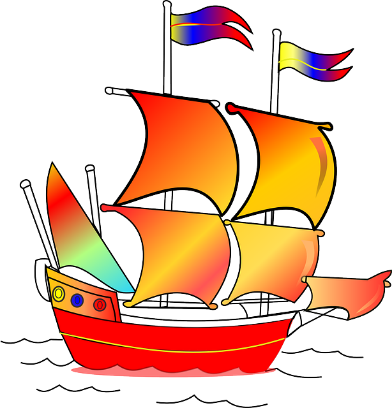 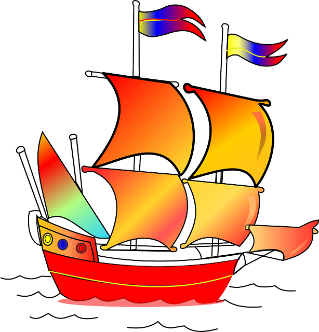 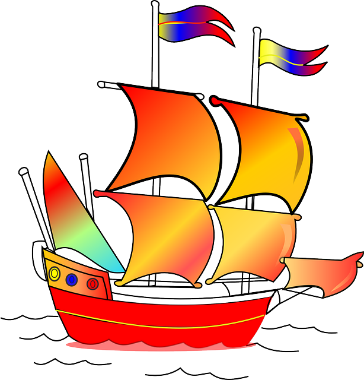 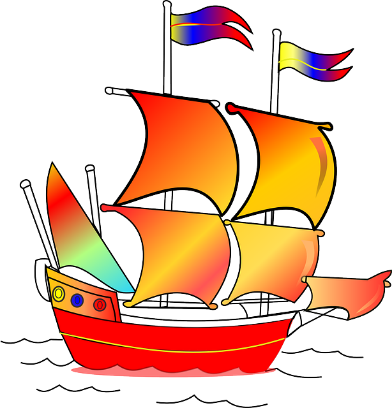 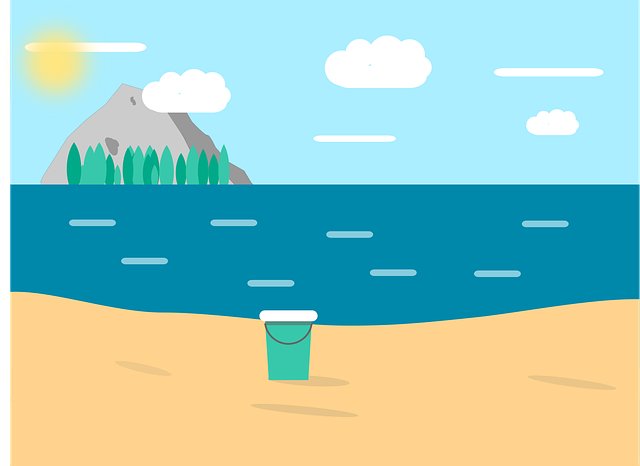 3ème   phase : avec le cache du haut.
Il y a 8 bateaux en tout. Les 8 bateaux sont sur le sable, les autres sont sur l’eau.
Combien y-a-t-il de bateaux sur l’eau ?
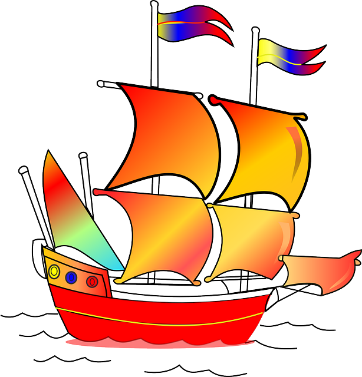 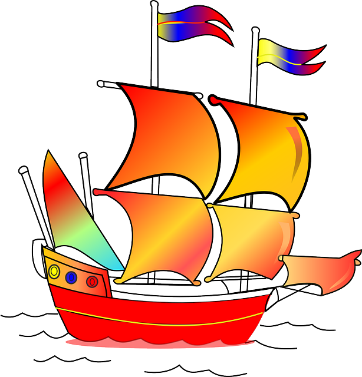 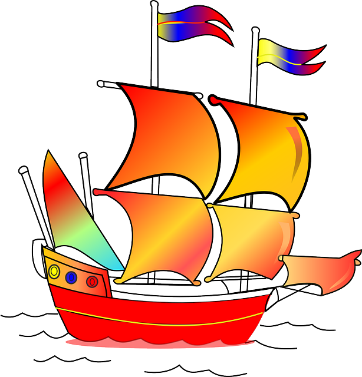 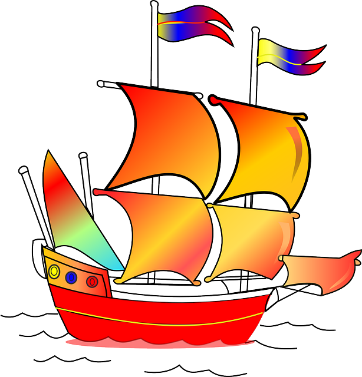 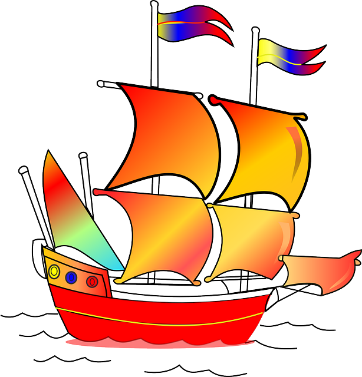 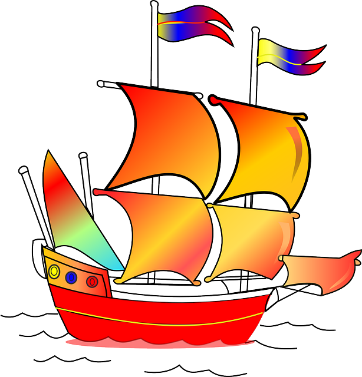 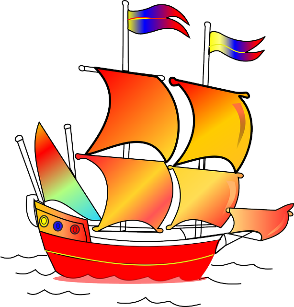 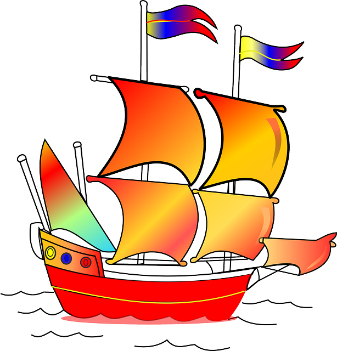 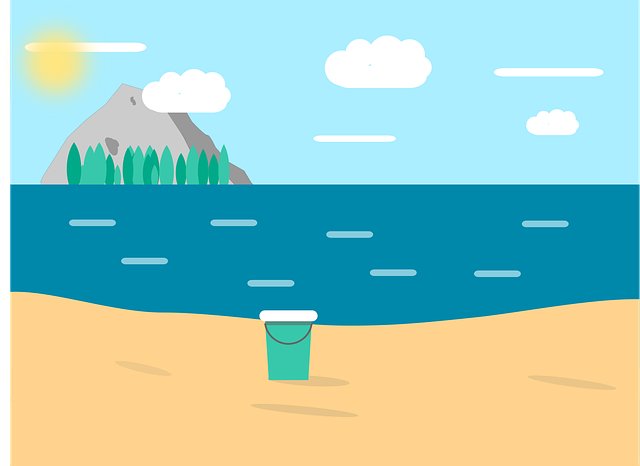 3ème   phase : avec le cache du haut.
Il y a 8 bateaux en tout. 2 bateaux sont sur le sable, les autres sont sur l’eau.
Combien y-a-t-il de bateaux sur l’eau ?
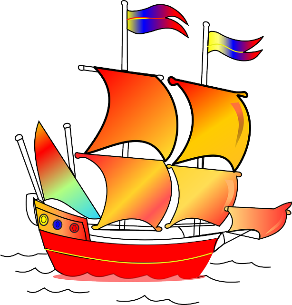 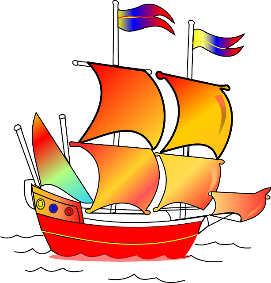 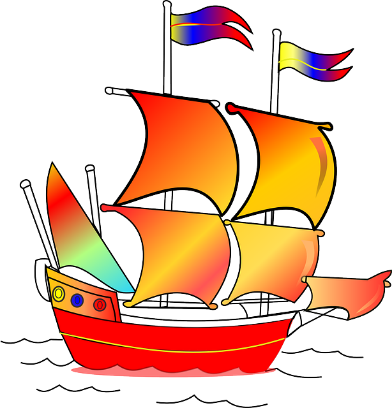 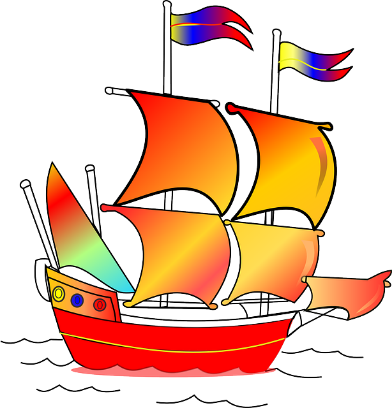 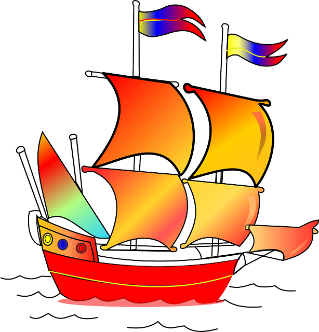 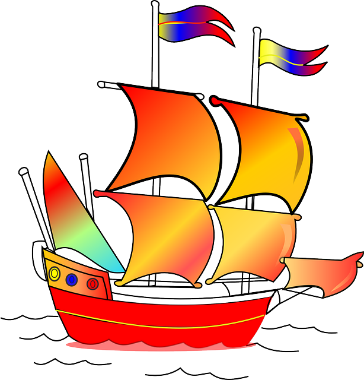 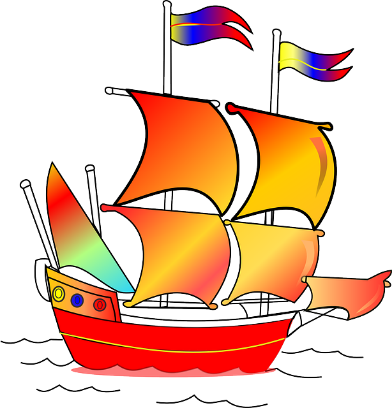 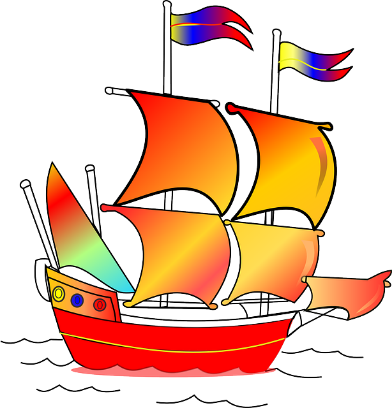 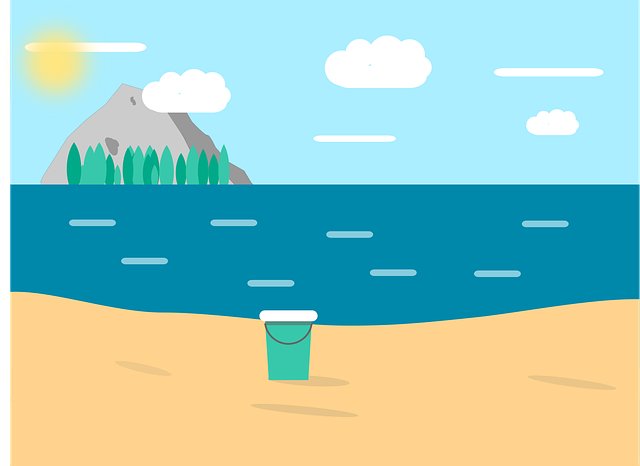 3ème   phase : avec le cache du haut.
Il y a 8 bateaux en tout. 3 bateaux sont sur le sable, les autres sont sur l’eau.
Combien y-a-t-il de bateaux sur l’eau ?
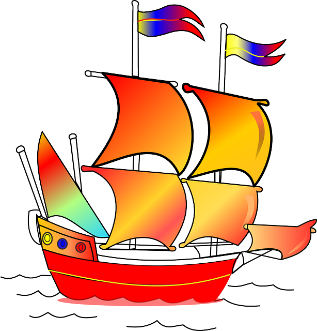 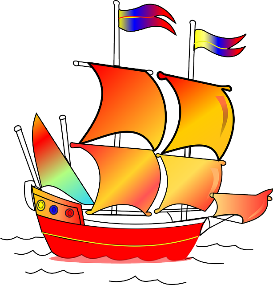 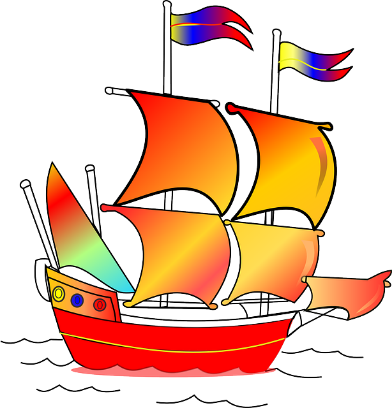 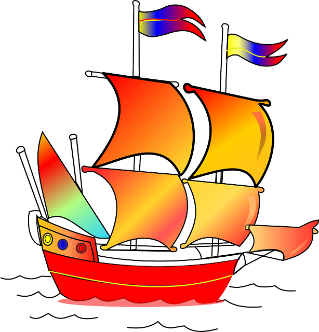 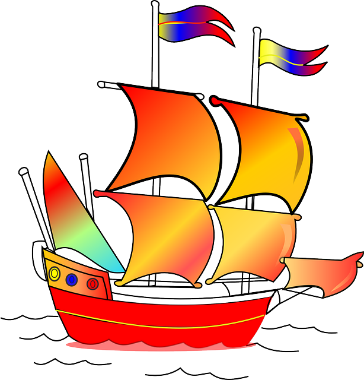 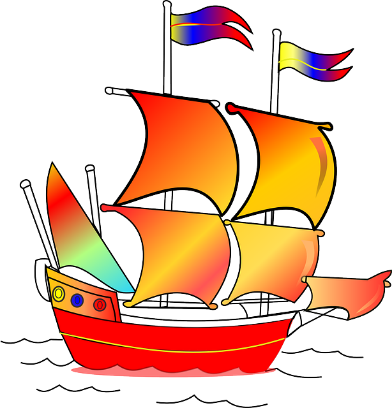 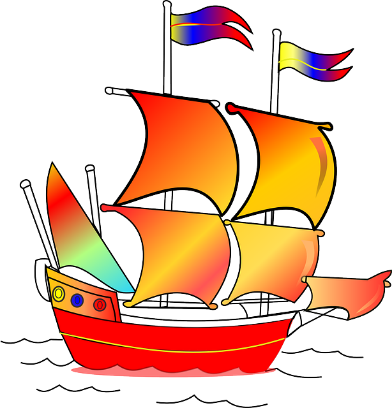 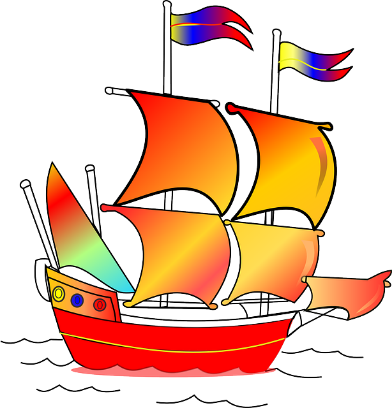 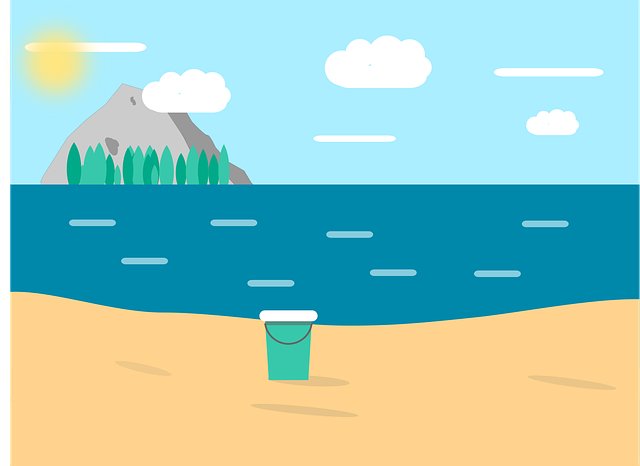 3ème   phase : avec le cache du haut.
Il y a 8 bateaux en tout. Aucun bateau n’est sur le sable, les autres sont sur l’eau.
Combien y-a-t-il de bateaux sur l’eau ?
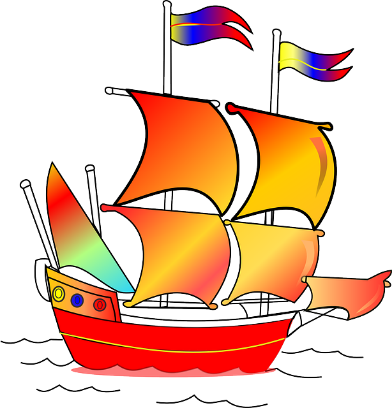 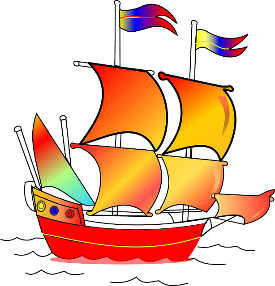 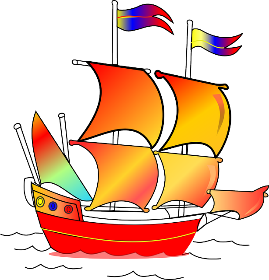 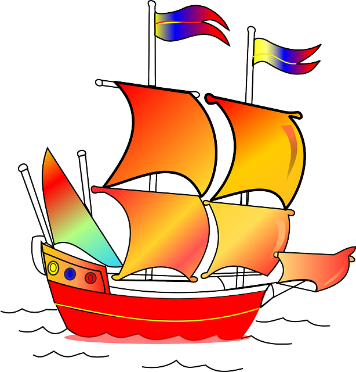 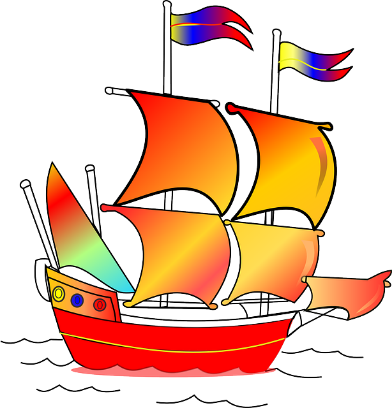 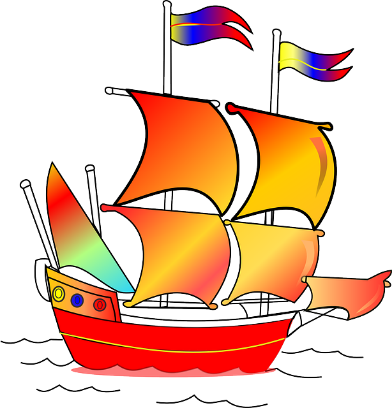 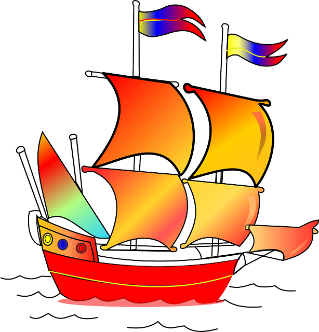 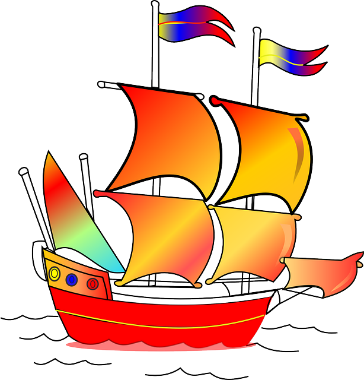 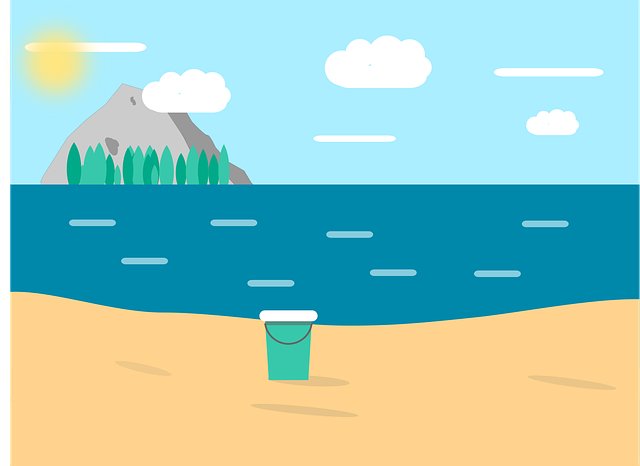 3ème   phase : avec le cache du haut.
Il y a 8 bateaux en tout. 5 bateaux sont sur le sable, les autres sont sur l’eau.
Combien y-a-t-il de bateaux sur l’eau ?
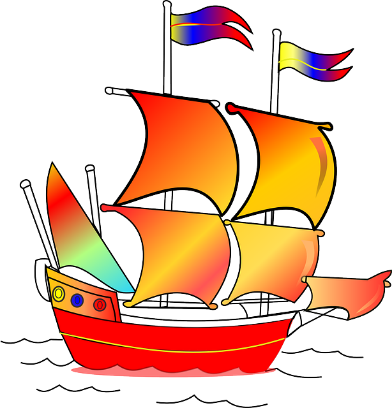 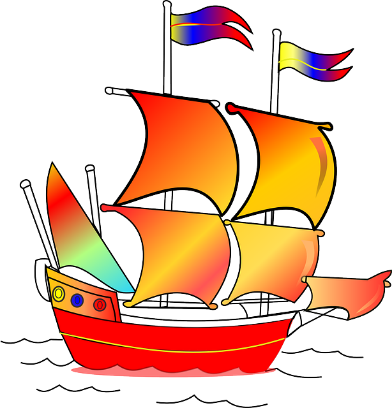 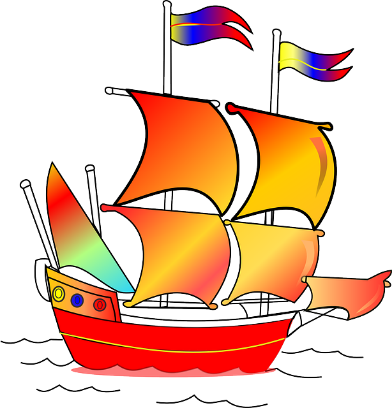 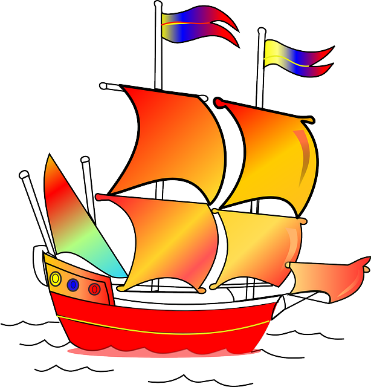 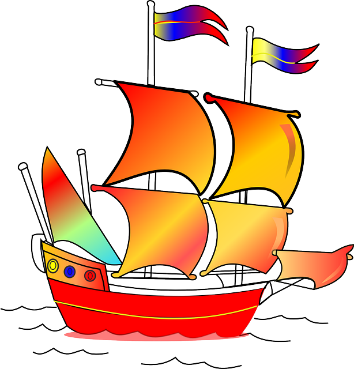 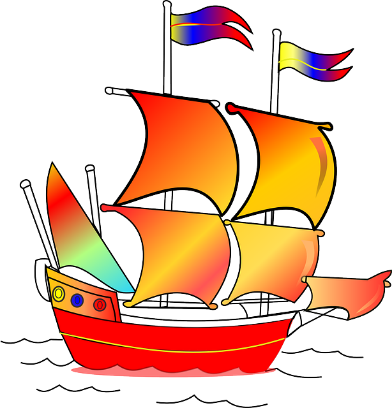 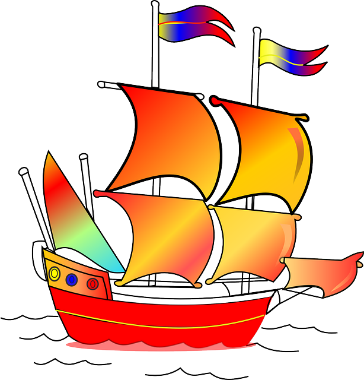 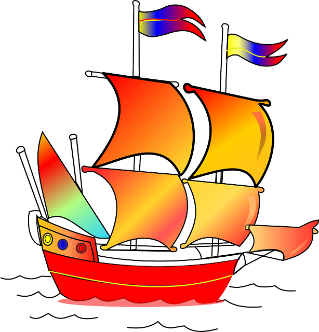 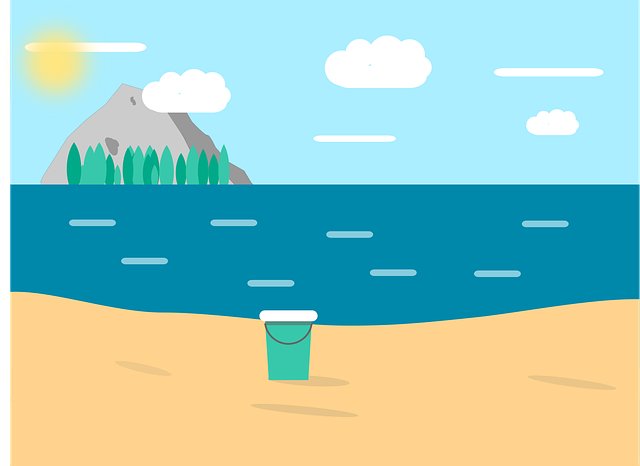 3ème   phase : avec le cache du haut.
Il y a 8 bateaux en tout. 4 bateaux sont sur le sable, les autres sont sur l’eau.
Combien y-a-t-il de bateaux sur l’eau ?
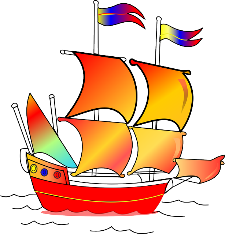 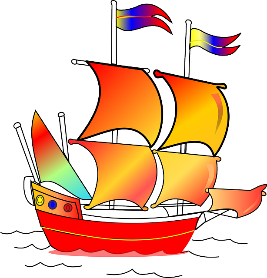 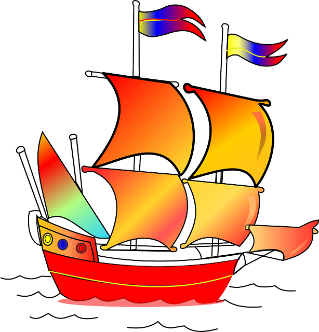 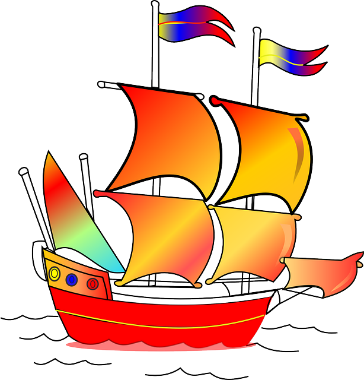 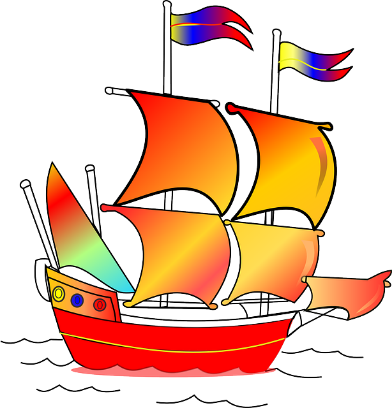 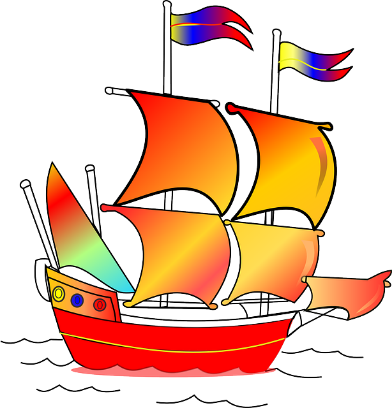 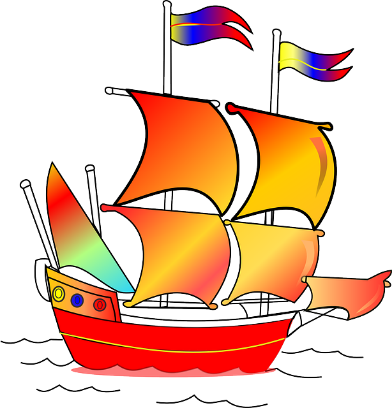 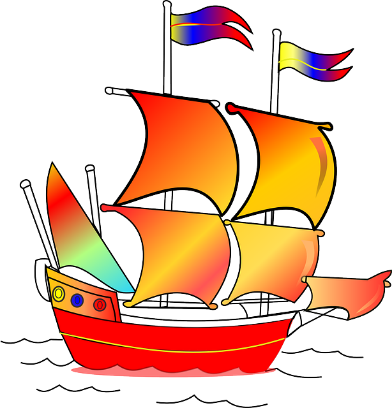 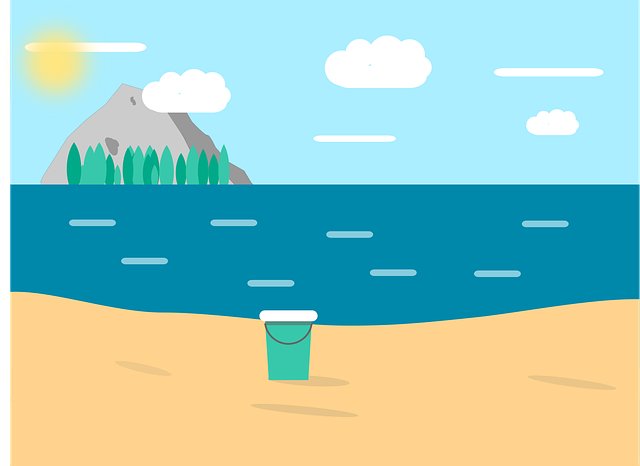 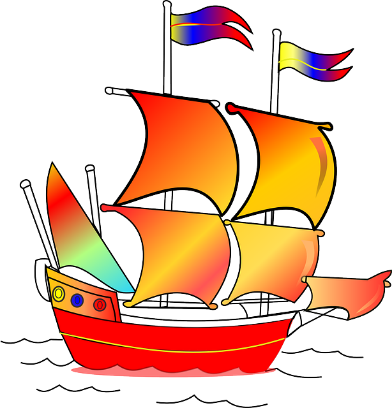 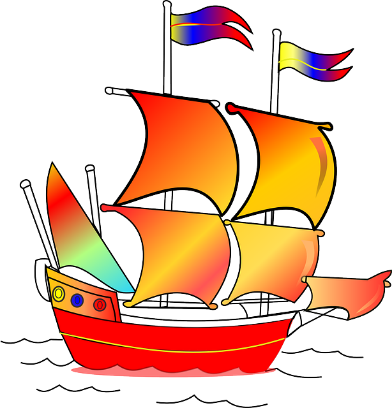 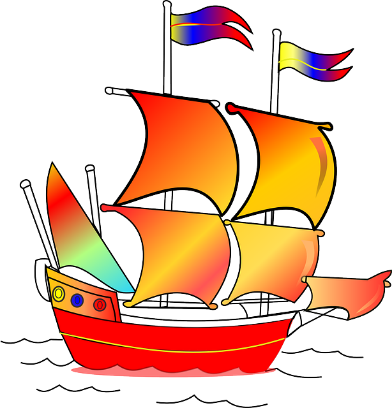 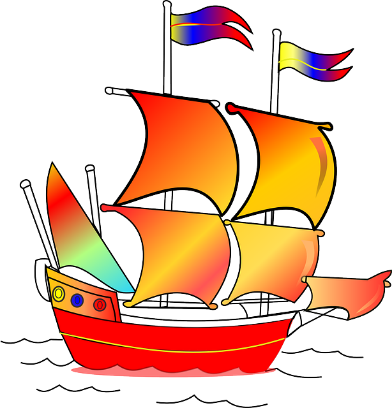 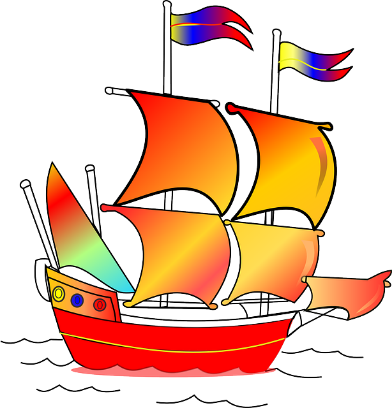 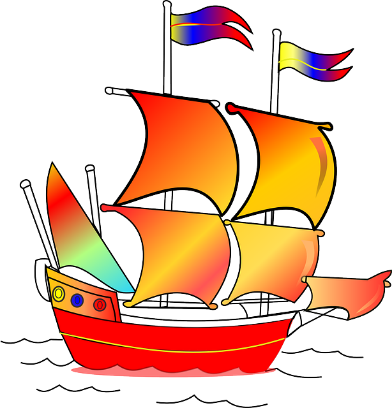 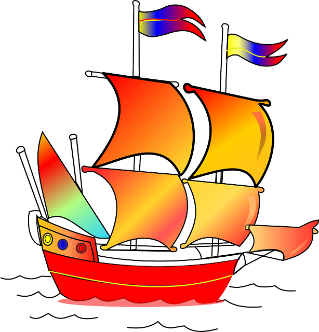 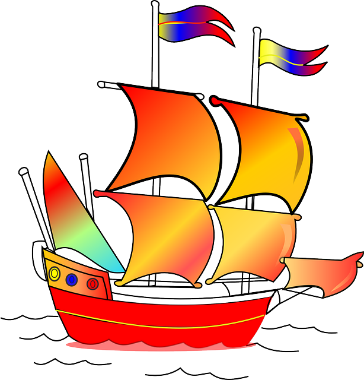 Qu’as-tu appris ?